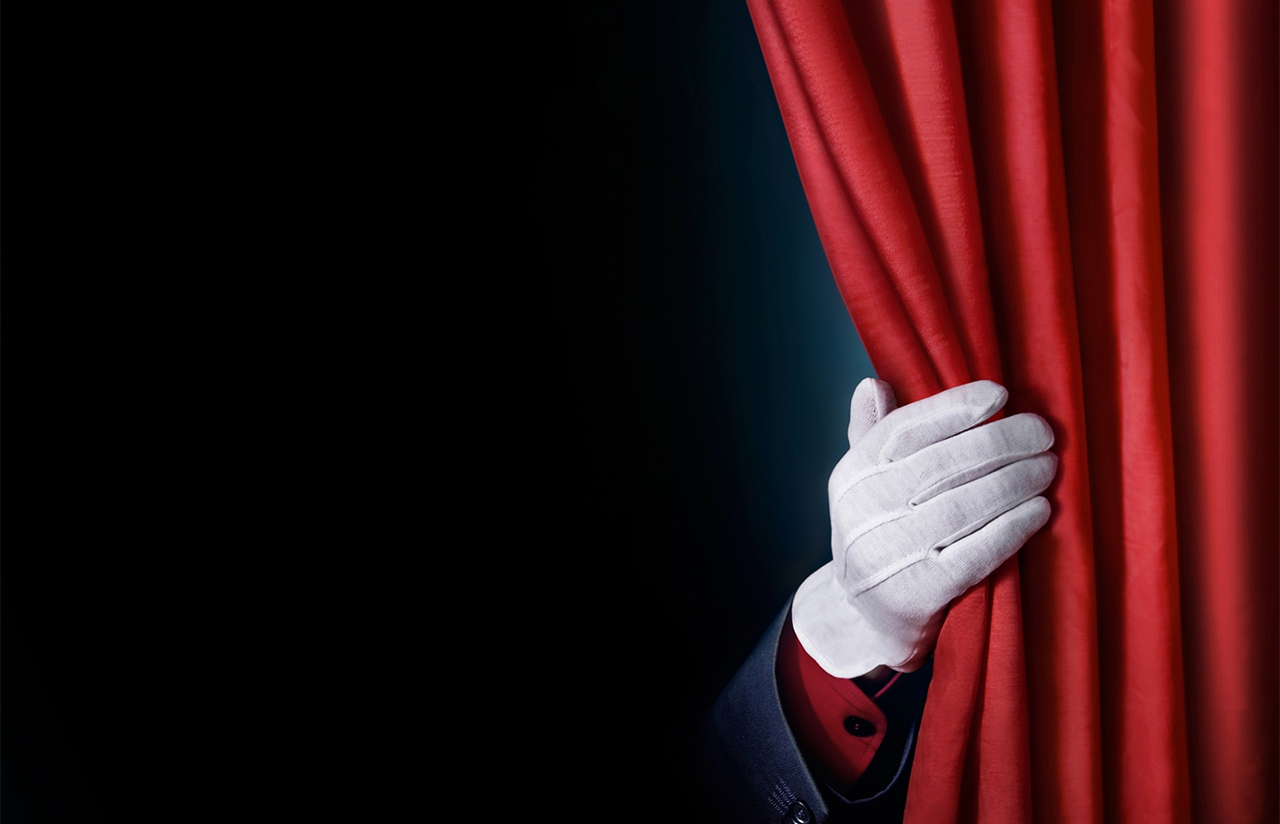 Театр – особый и прекрасный мир
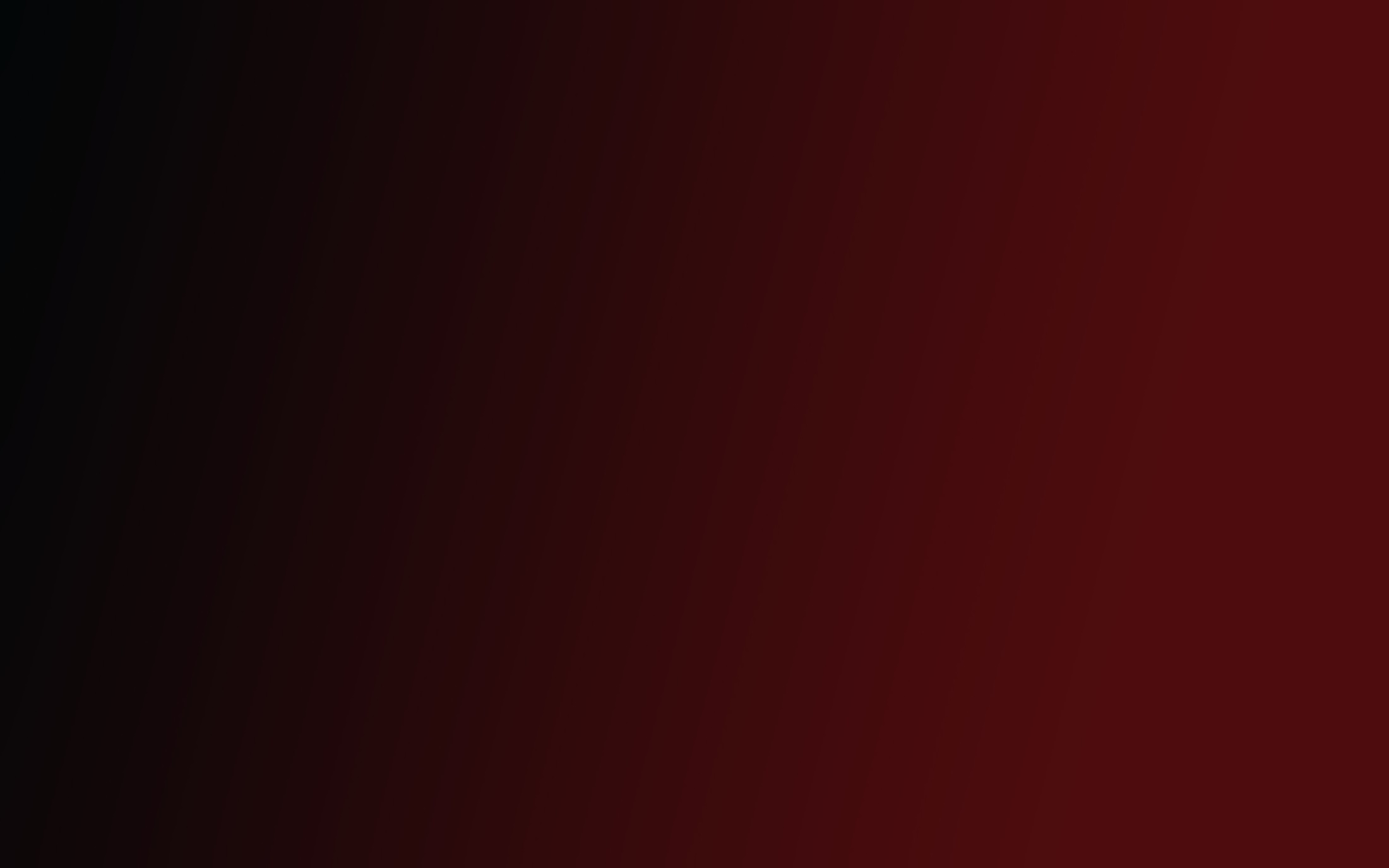 Если бы смысл театра был только в развлекательном зрелище, быть может, и не стоило бы класть в него столько труда. Но театр есть искусство отражать жизнь. 
                                    Константин Сергеевич Станиславский
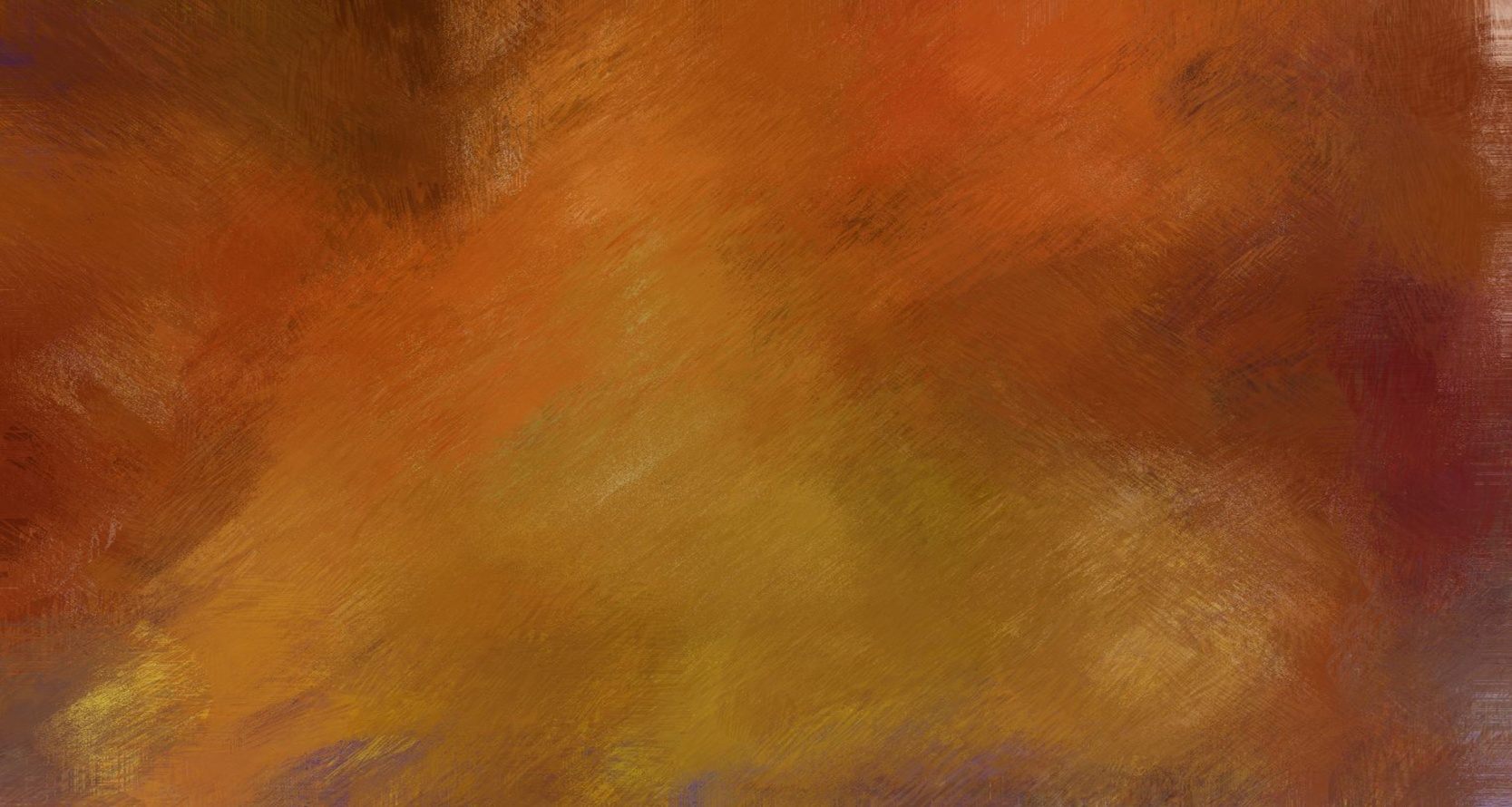 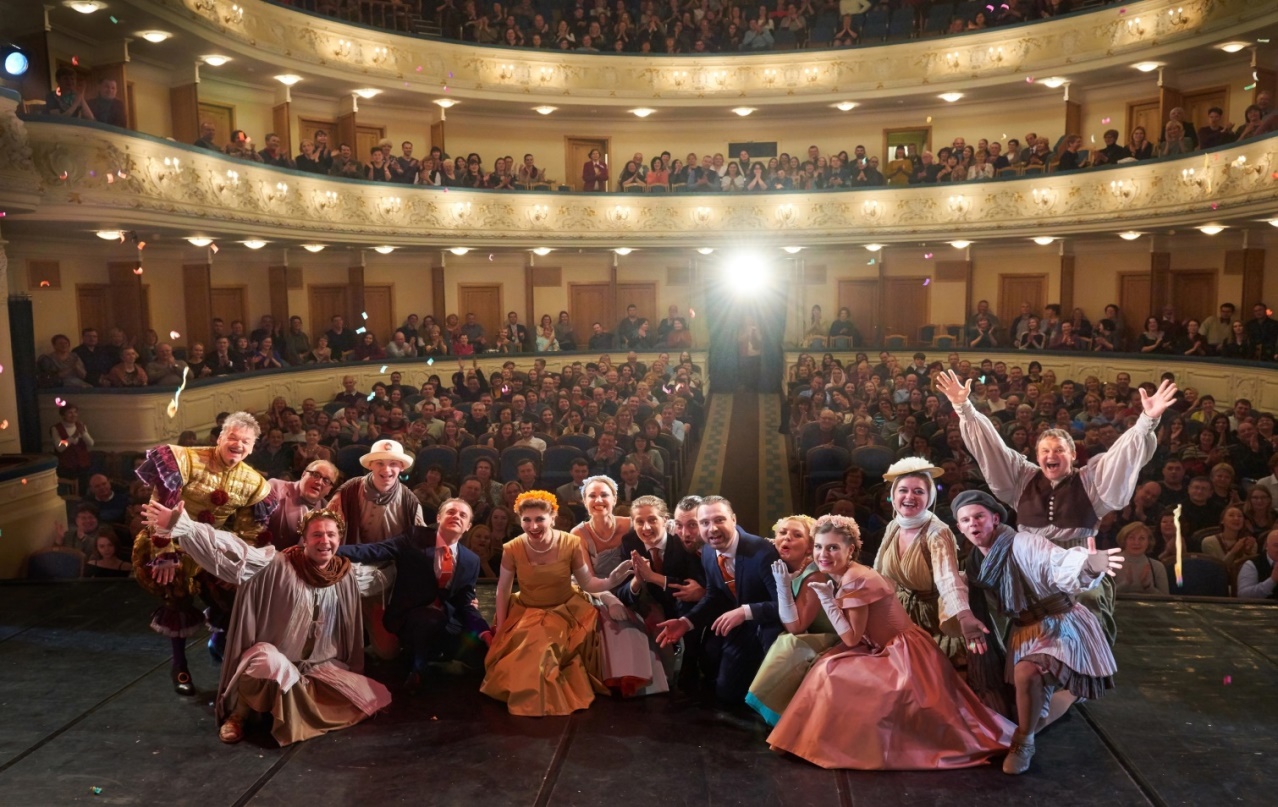 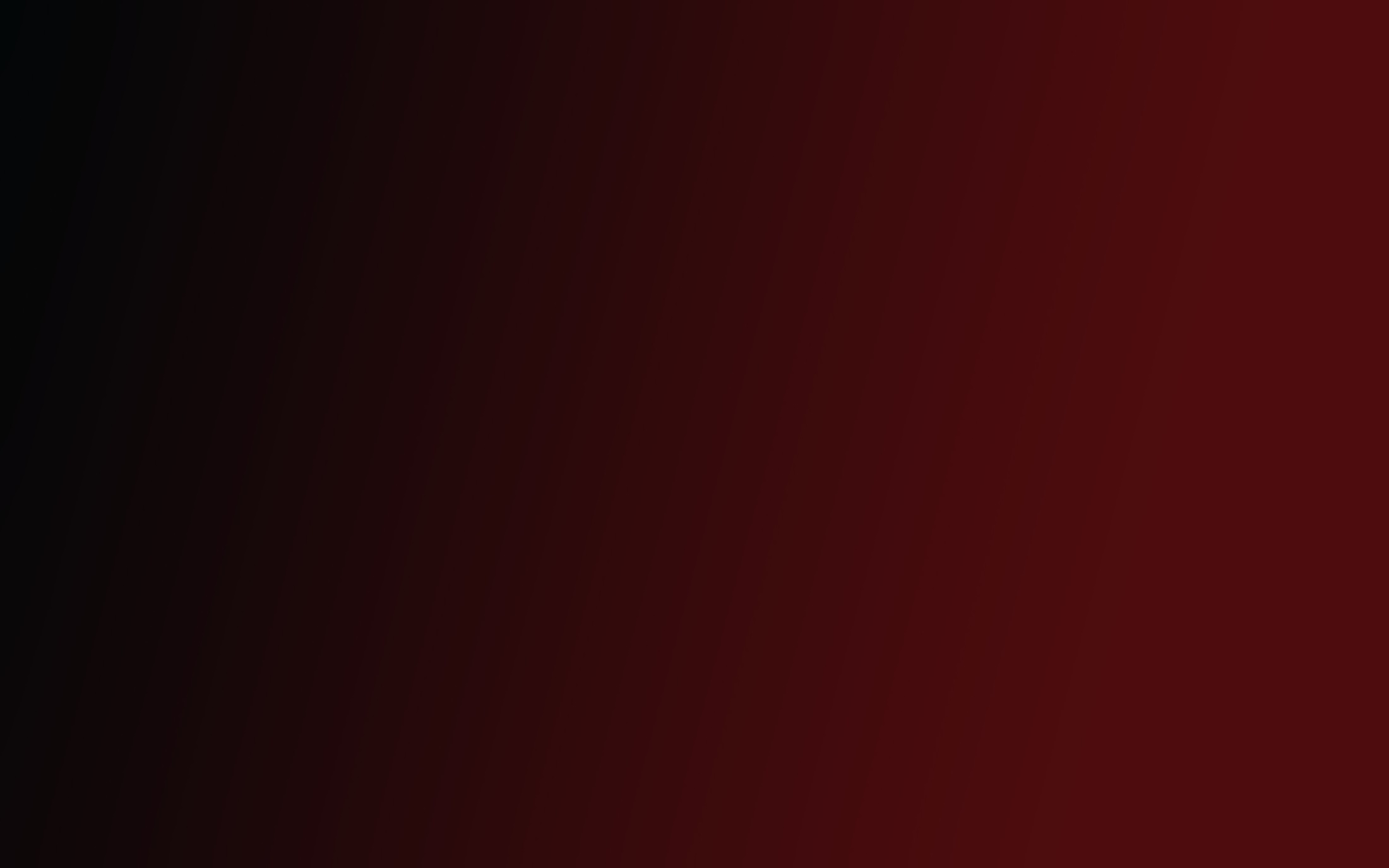 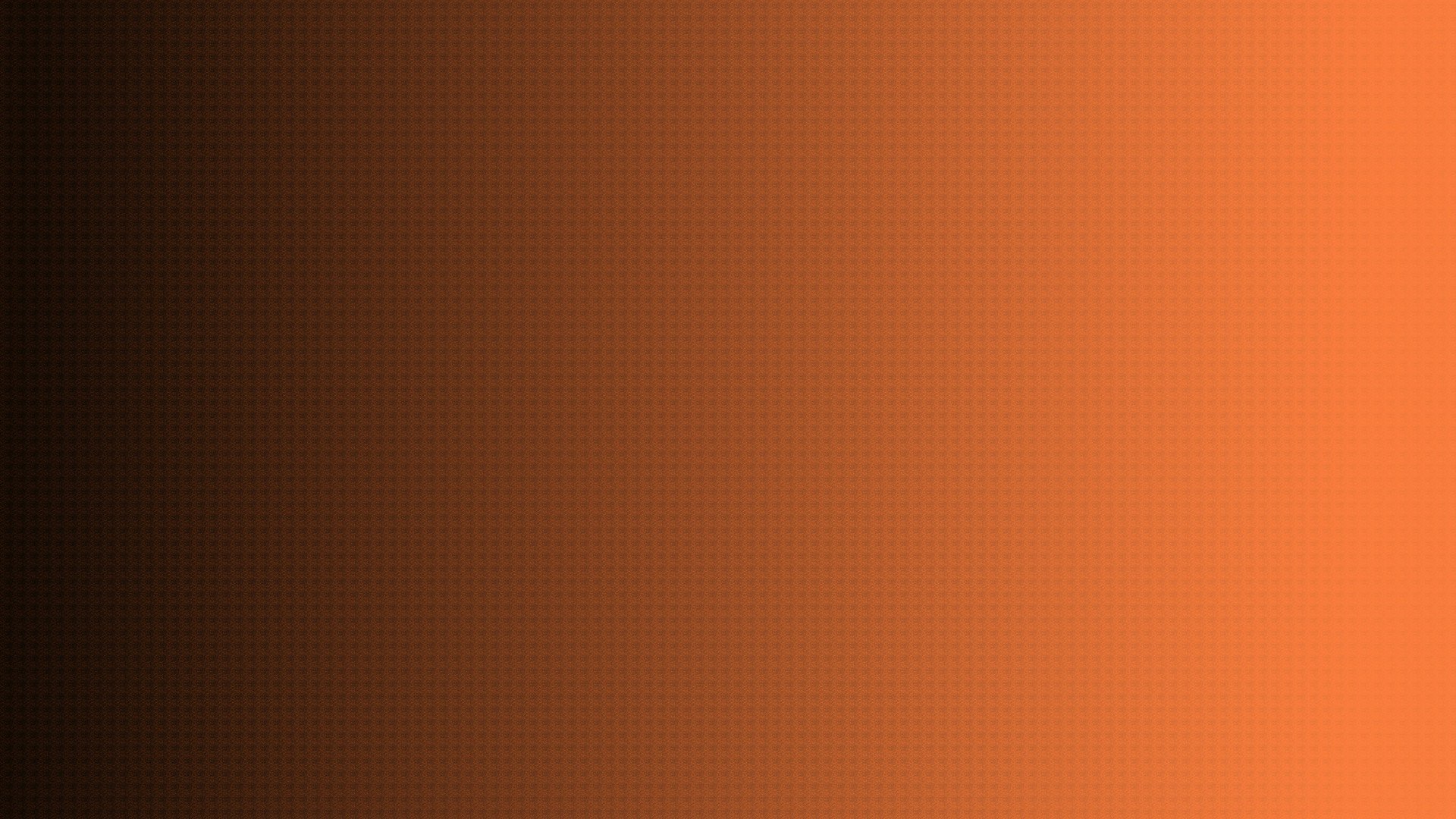 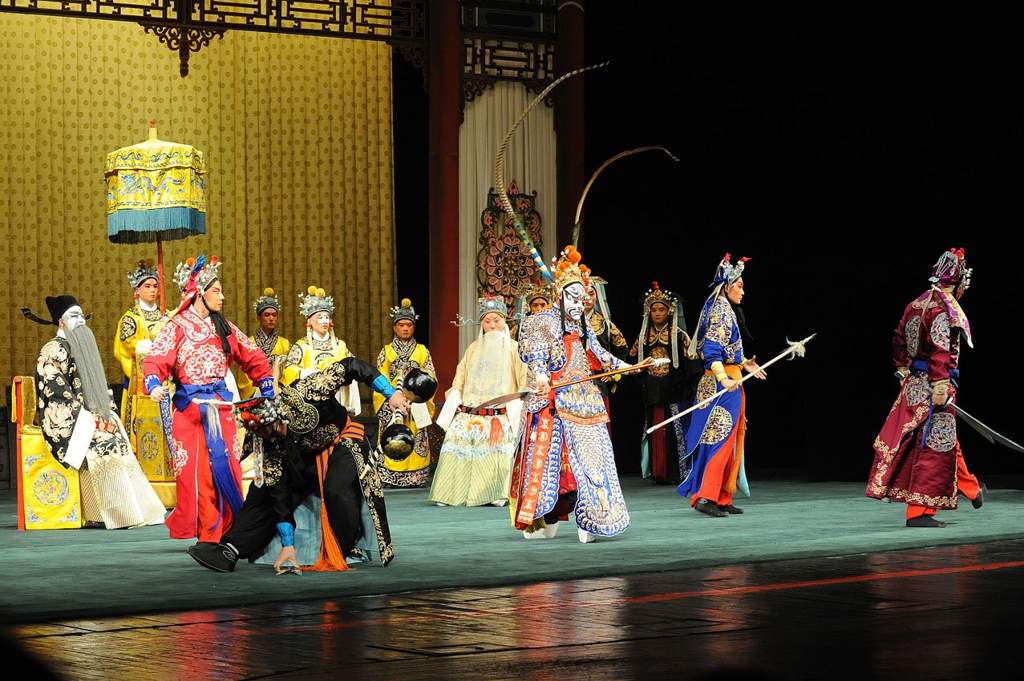 Можно смонтировать фильм, можно что-то вырезать в передаче, при современной технике все можно. Единственно, чего нельзя, — это обмануть зрителя в театре. 
                   Фаина Раневская
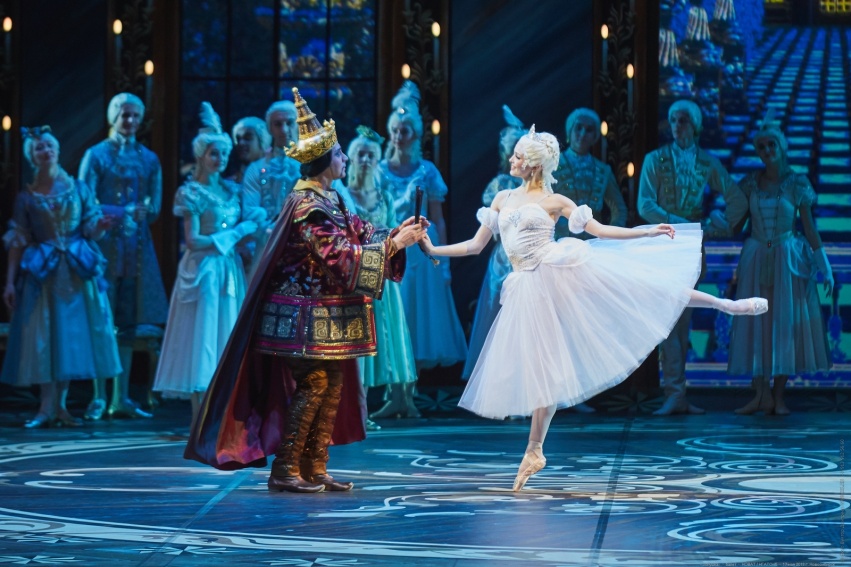 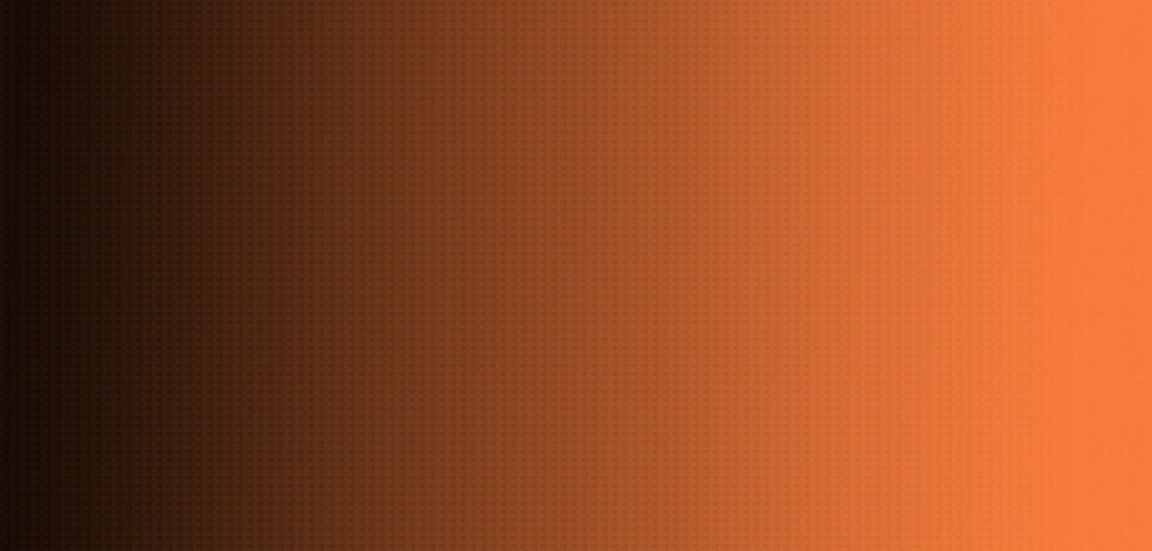 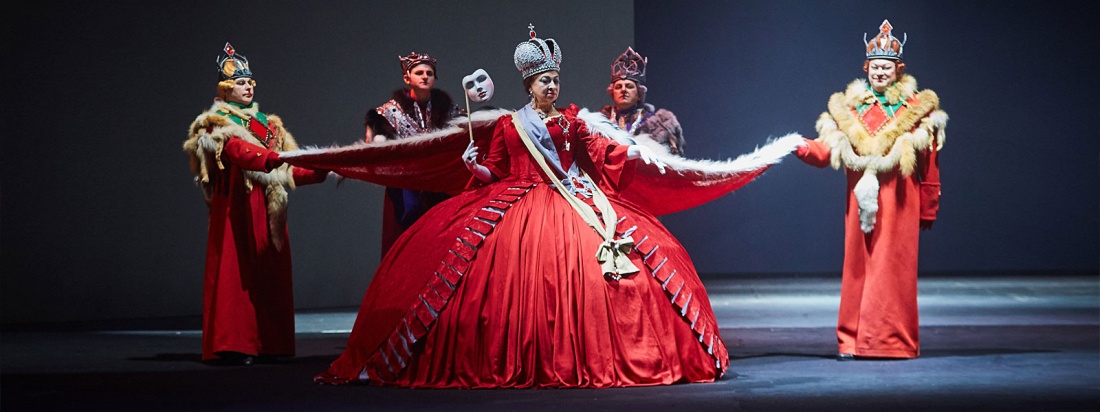 Театр — это актер, хотя бы ведущая роль принадлежала драматургу, и театральное искусство есть прежде всего актерское искусство. 
                         В.И. Немирович-Данченко
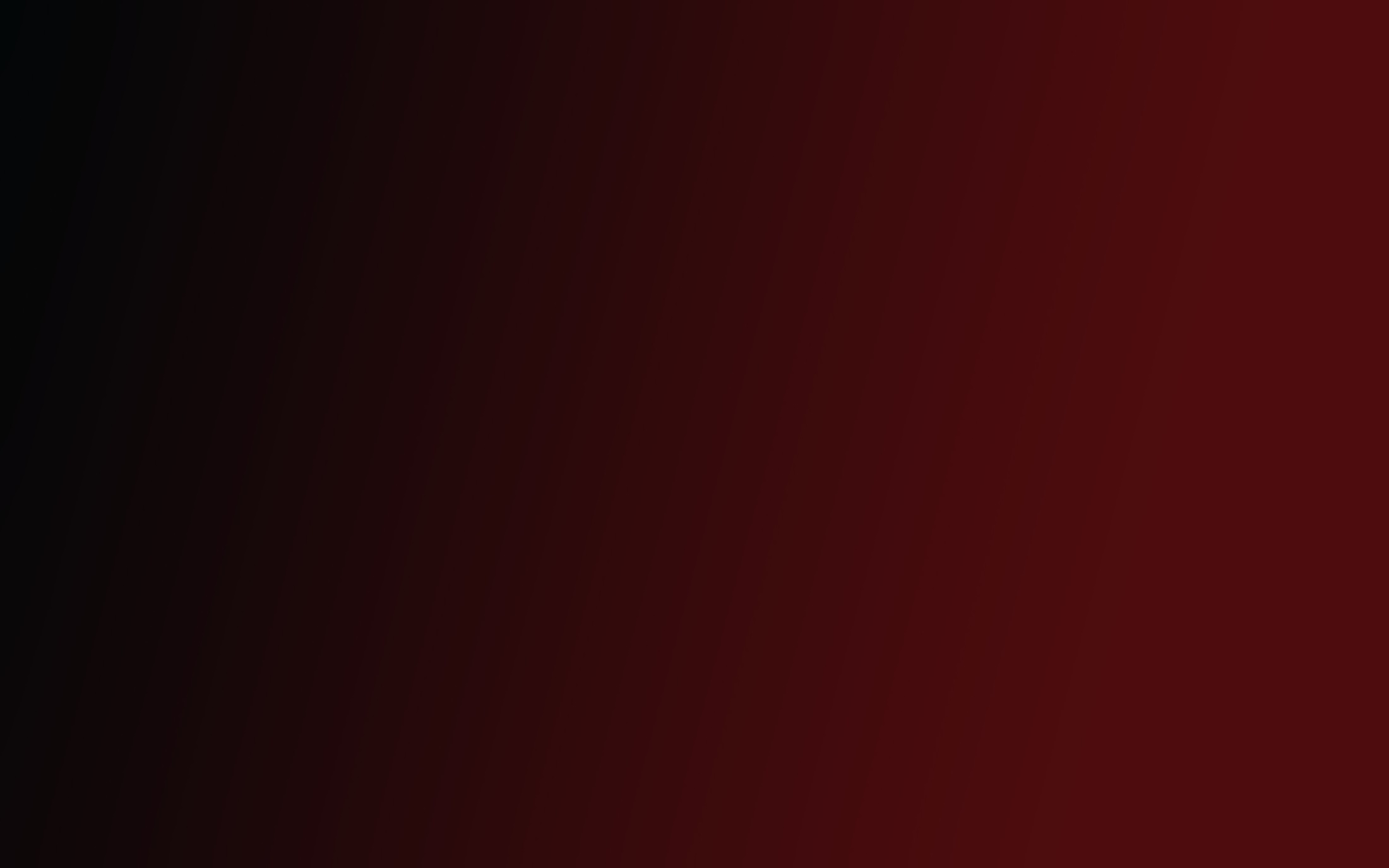 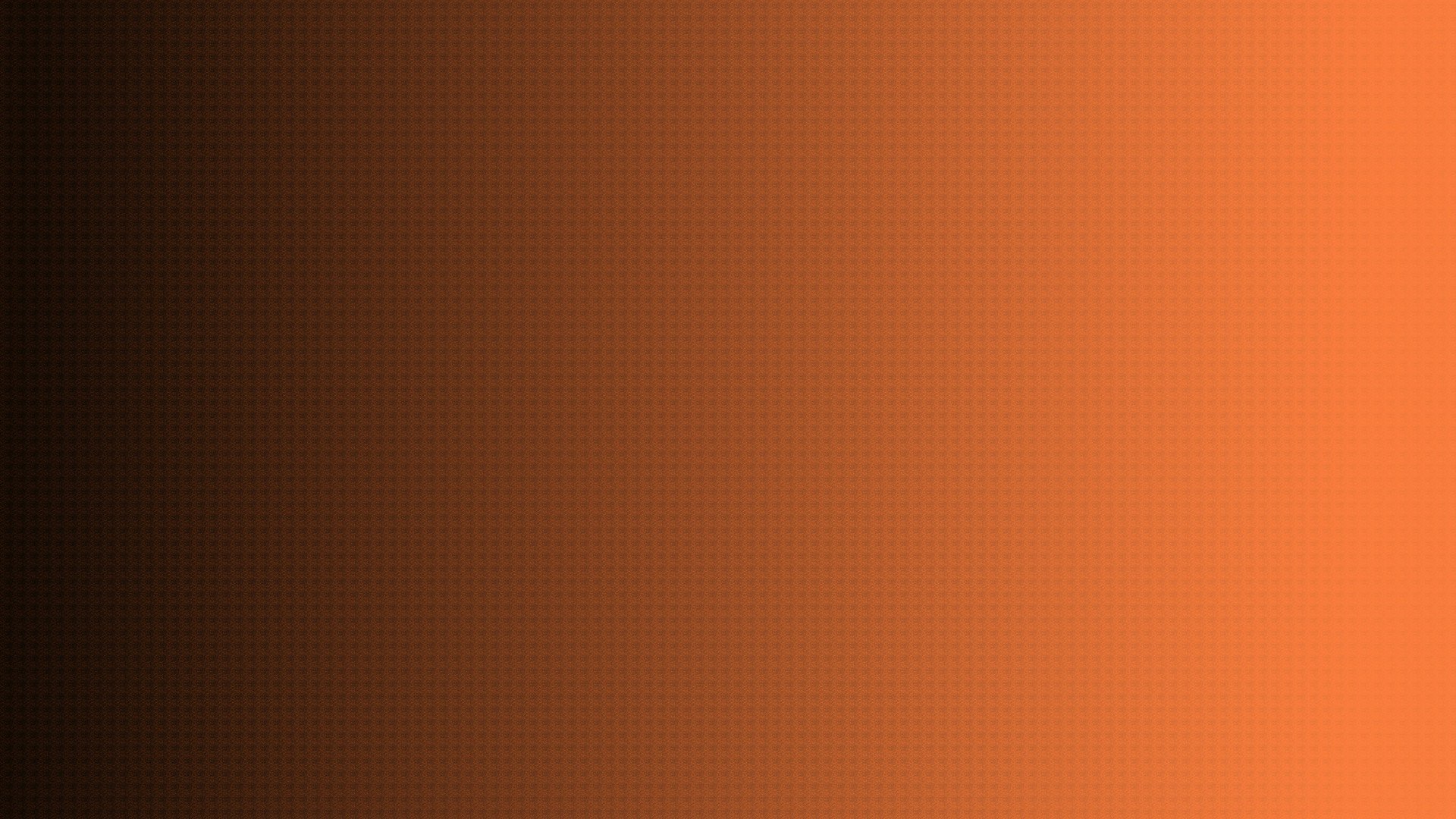 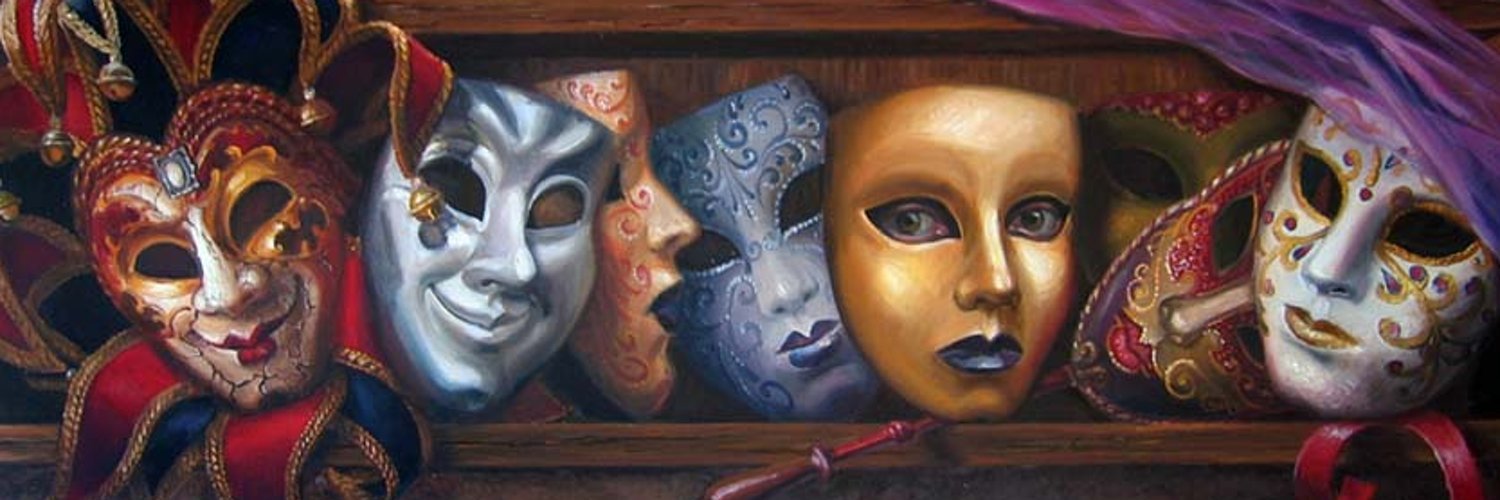 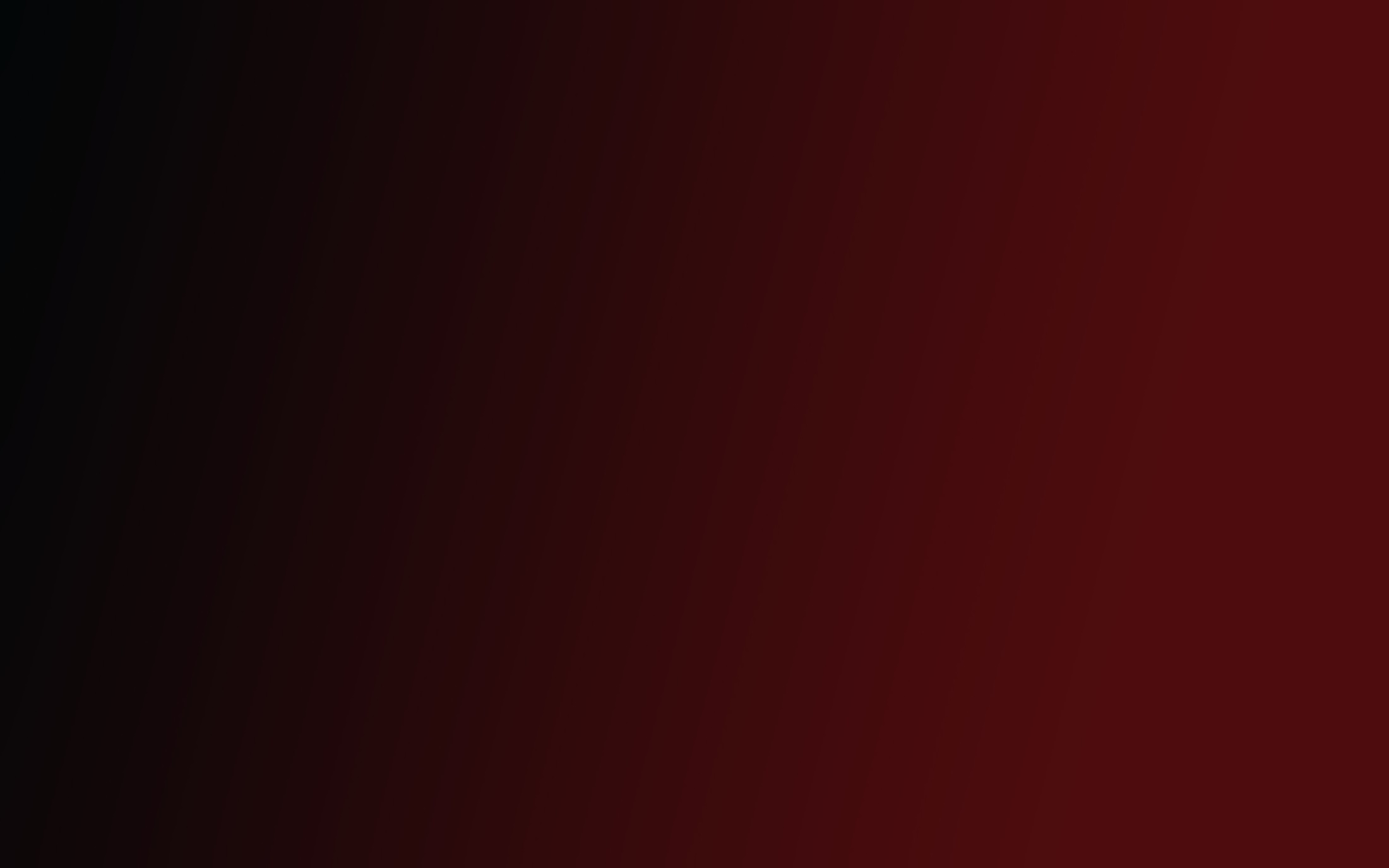 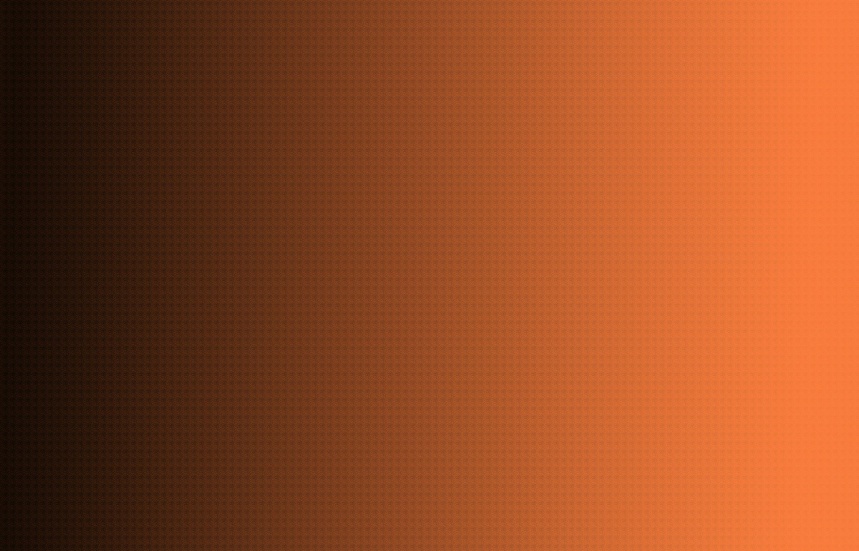 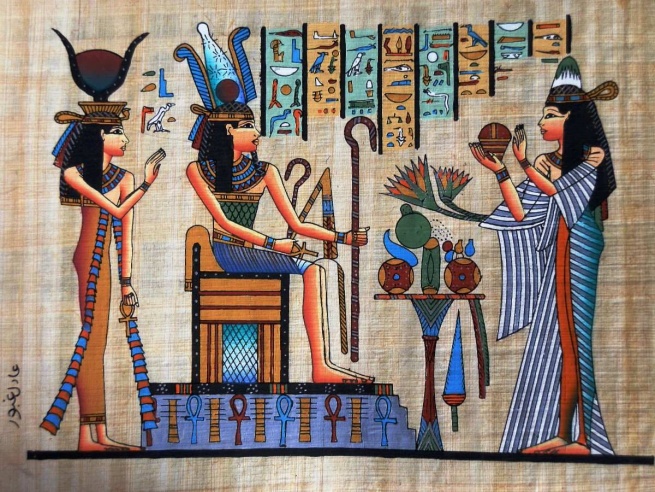 Древнеегипетский театр
Упоминание о первой театральной постановке датируется далёким 2500 годом до нашей эры. Она состоялась в Египте.
 Сюжетом служили мифологические образы.
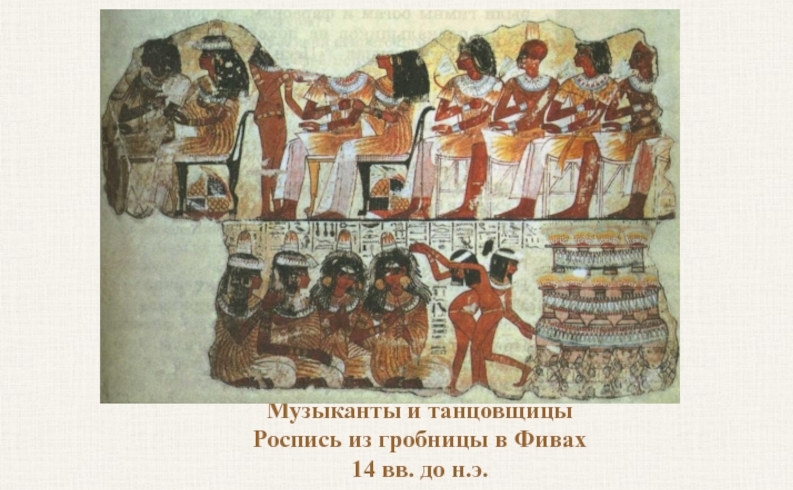 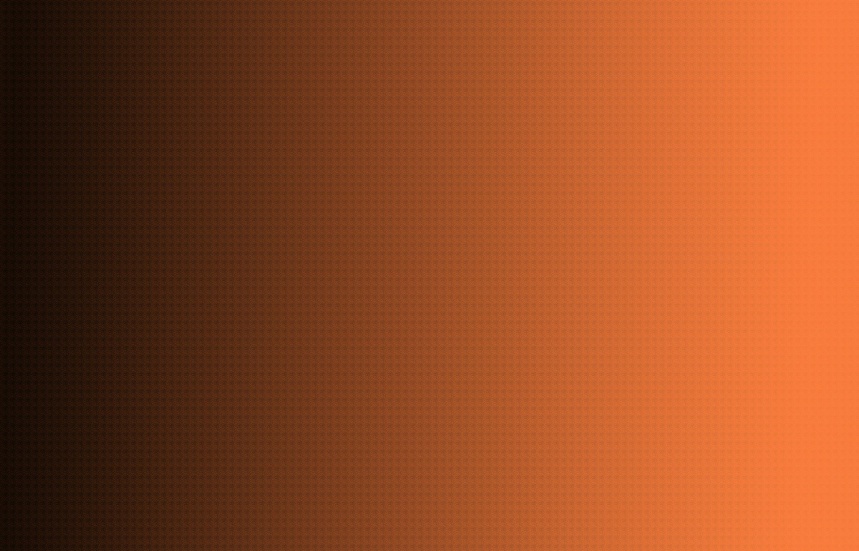 Театр Древней Греции
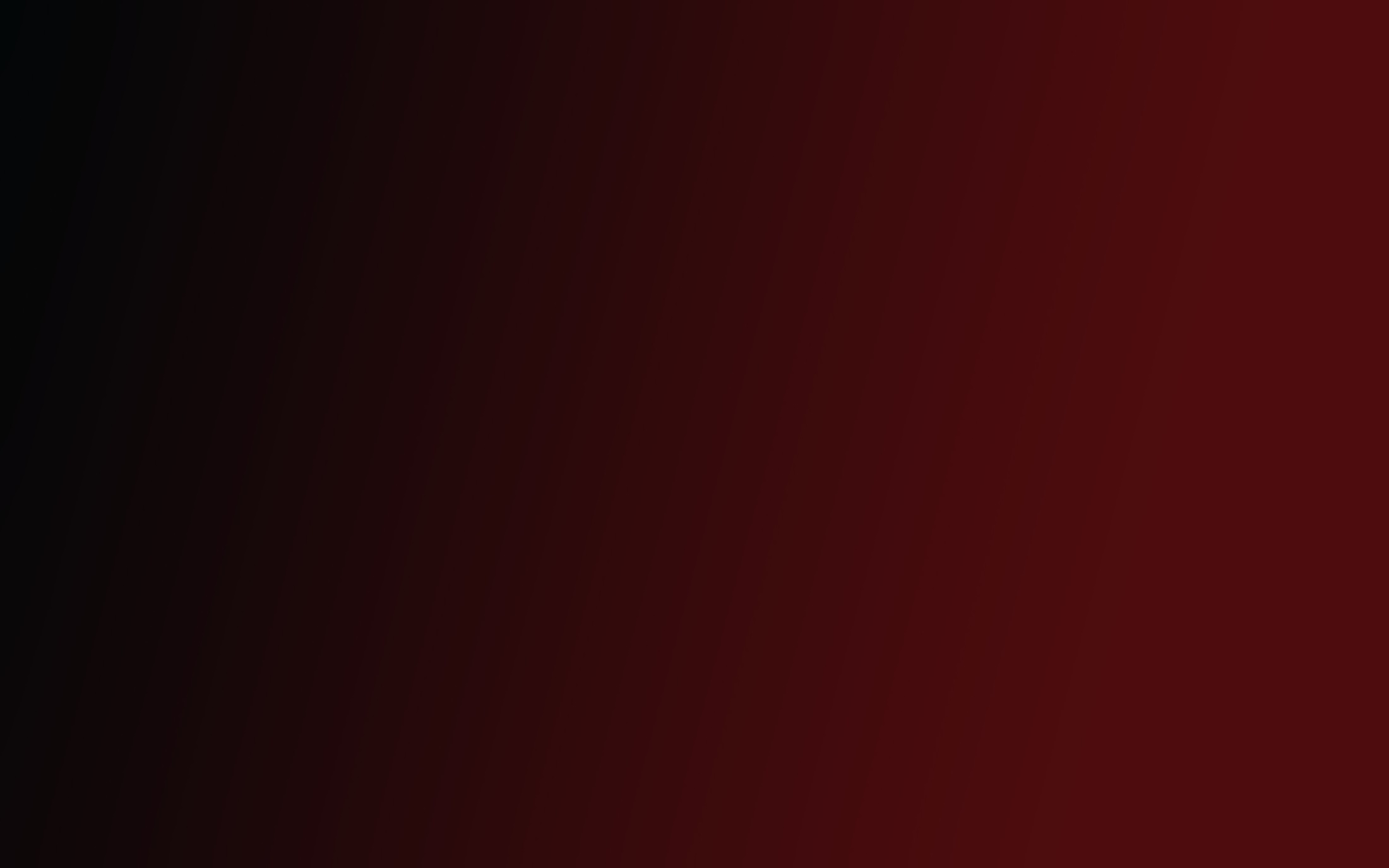 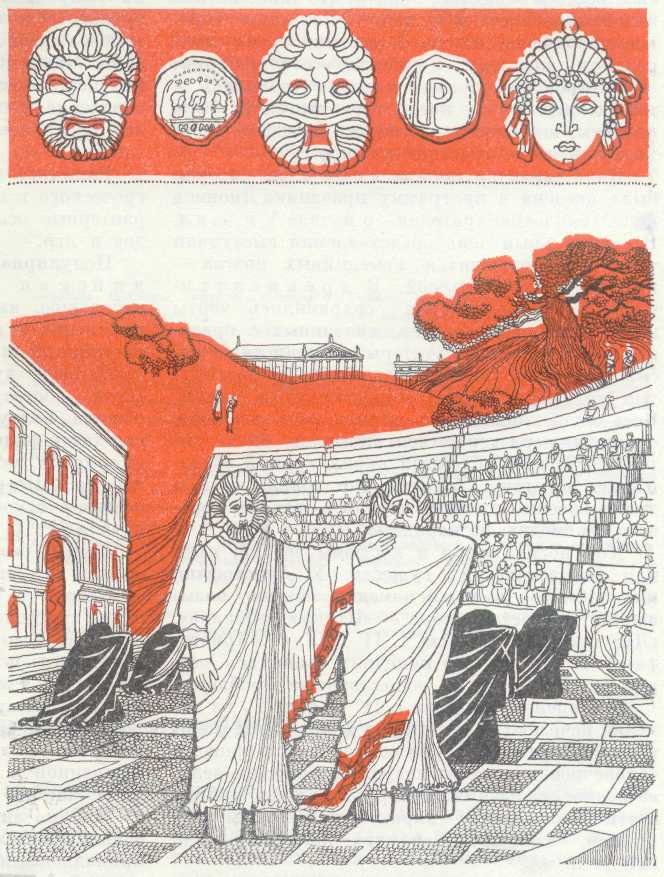 Театральные представления устраивались три раза в год. Это были праздники, посвященные богу Дионису. Представления состояли из трех трагедий и трех комедий.
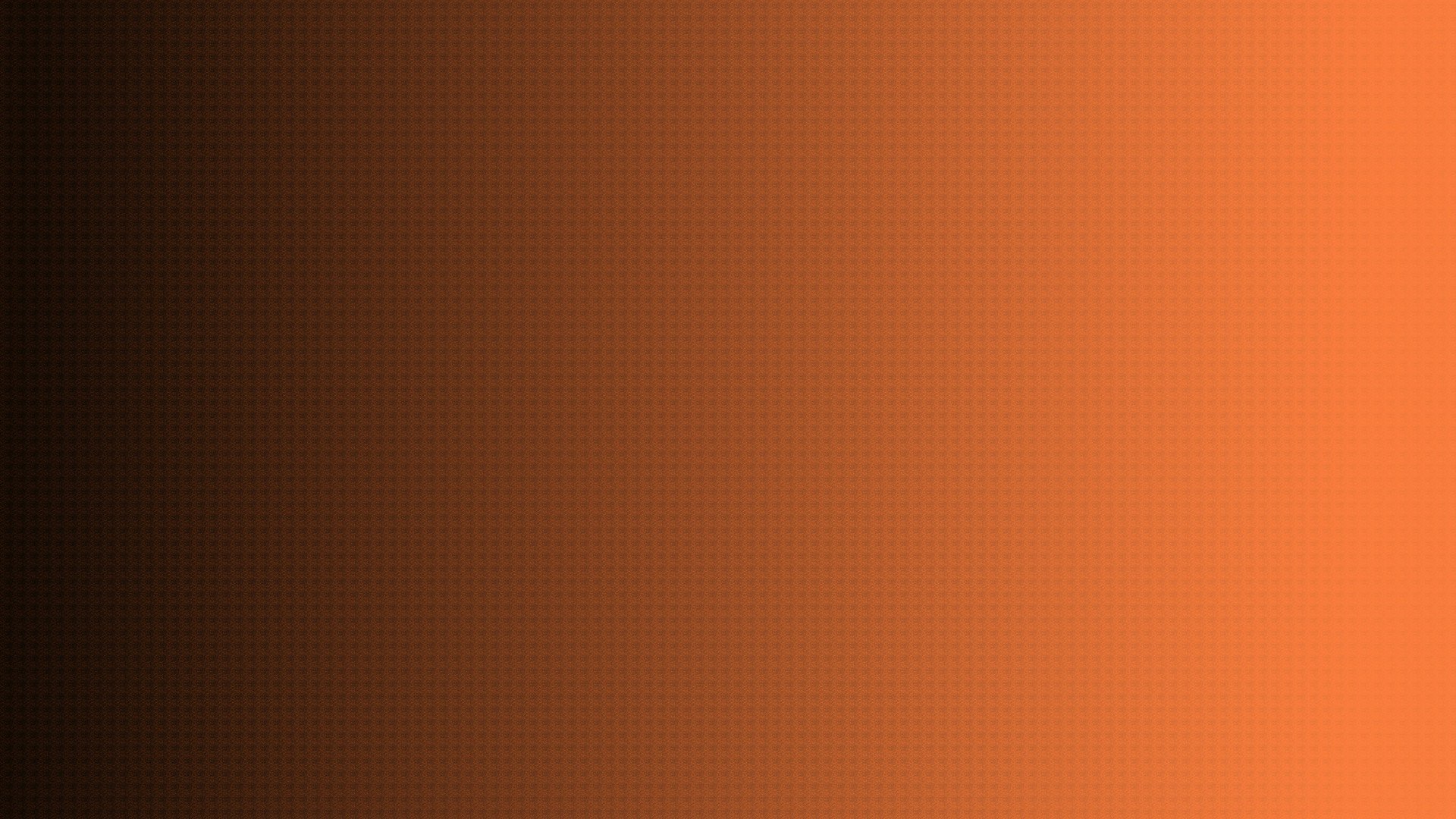 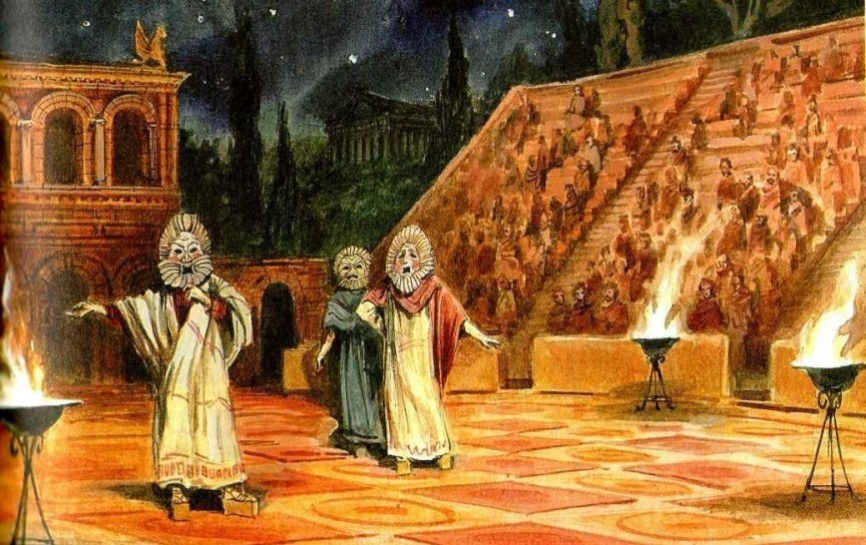 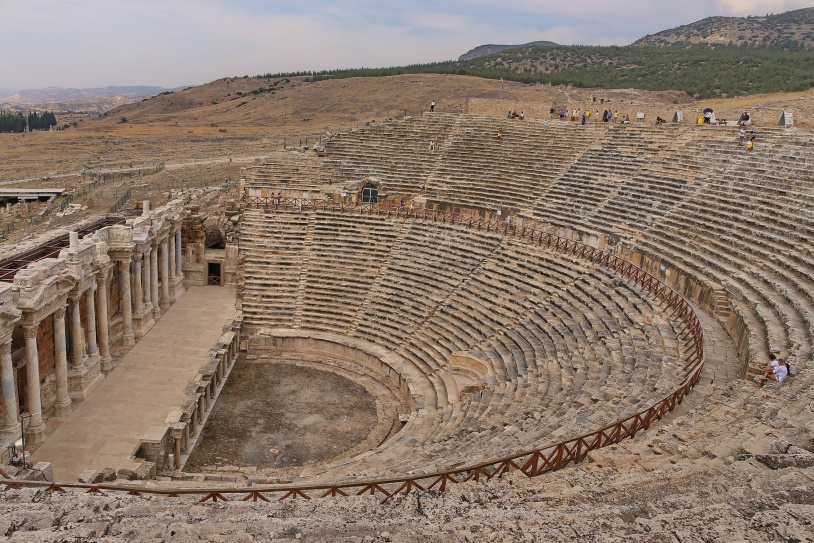 Театр Древнего Рима
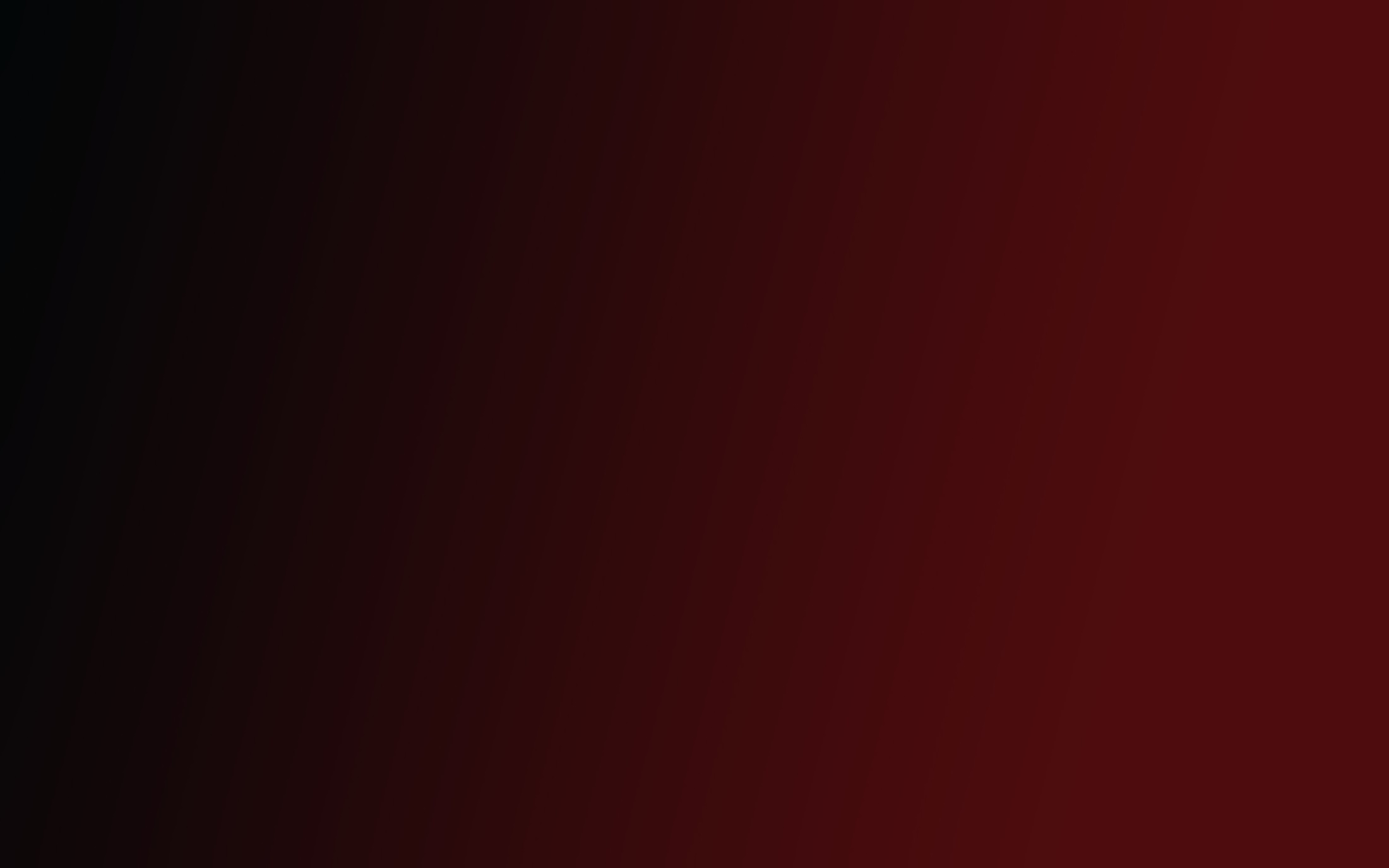 Истоки римского театра, как и греческого, восходят к сельским праздникам сбора урожая. Во время представления два хора вели между собой шутливый диалог, распевая веселые и грубоватые песни. Однако театру в Риме не отводилось большой роли.
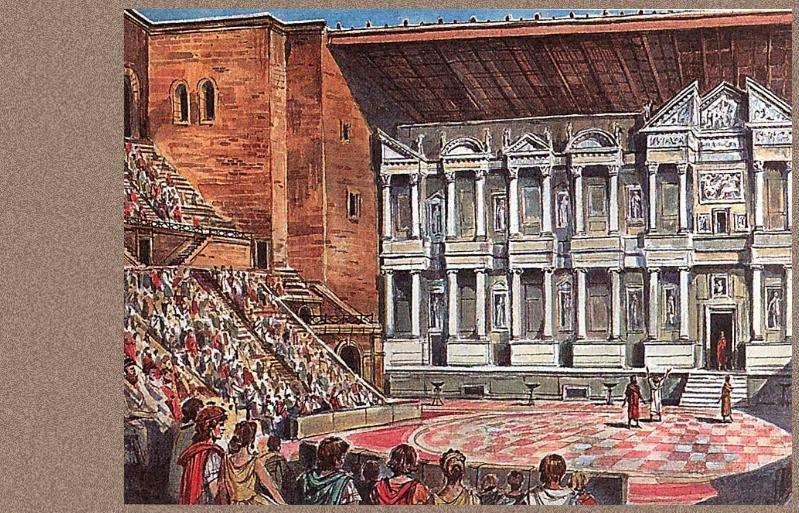 Римский театр - это зрелище, предназначенное и для развлечения публики. А актеров считали людьми самых низших сословий.
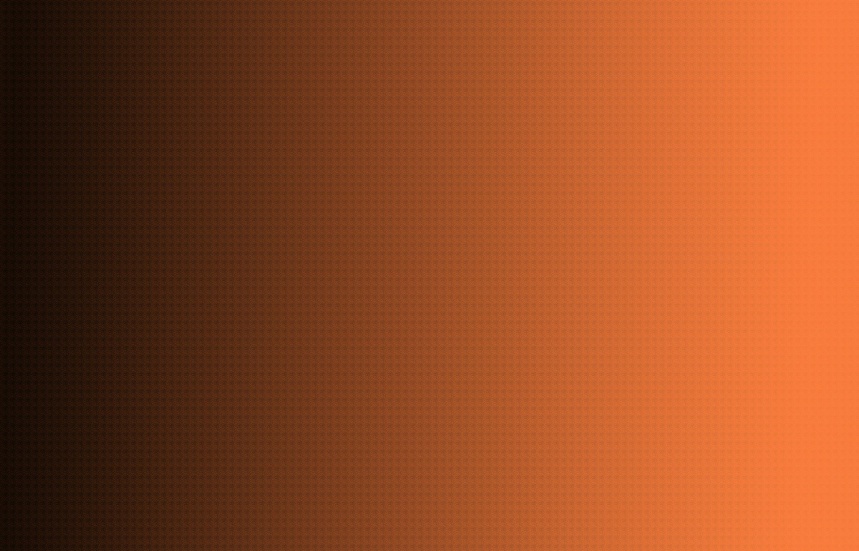 Театр эпохи Возрождения
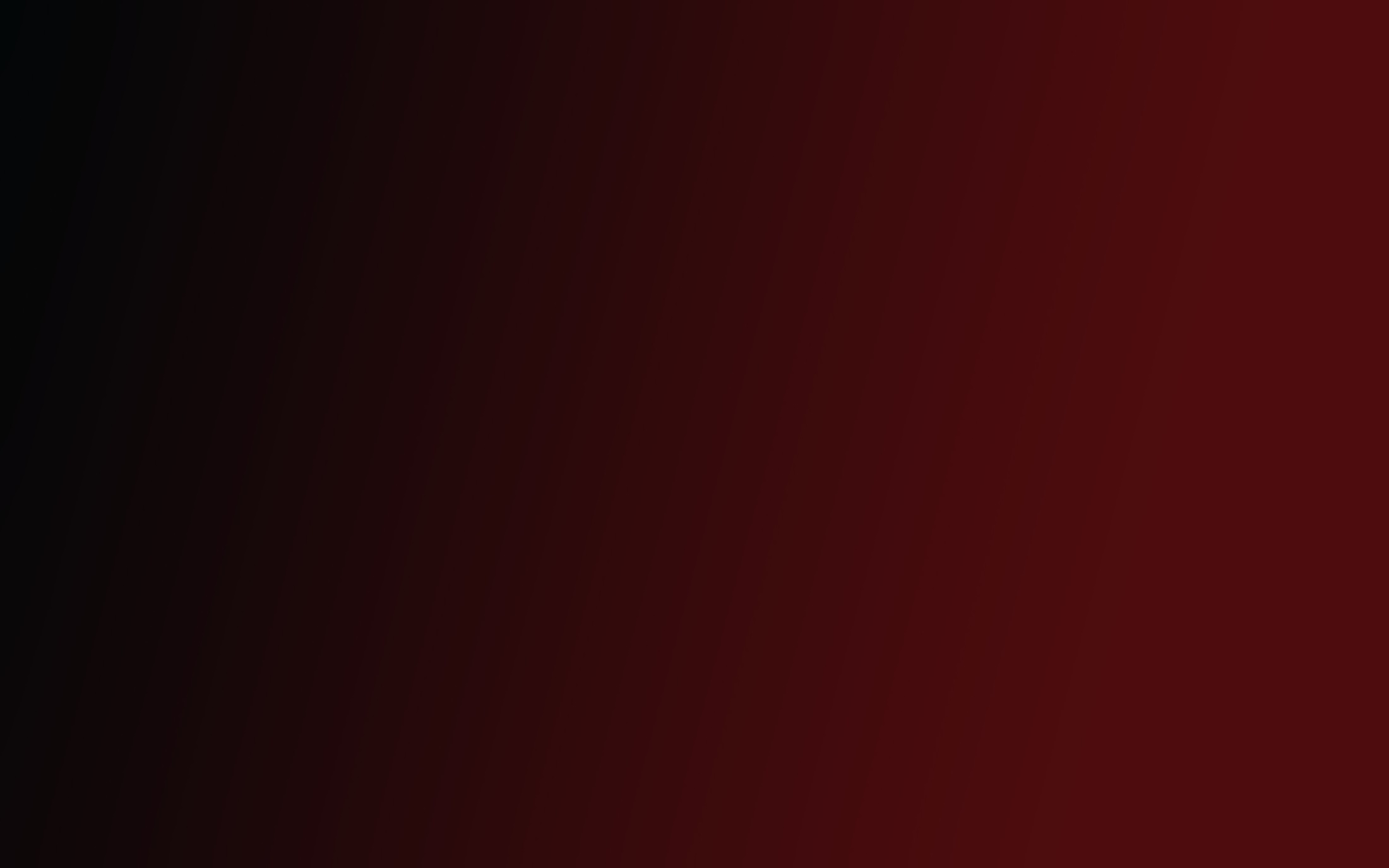 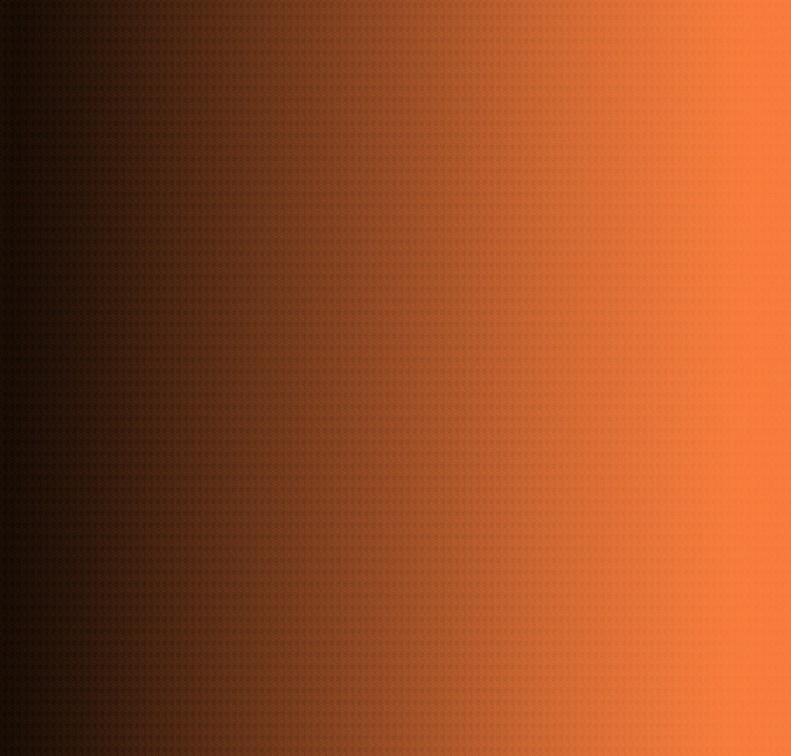 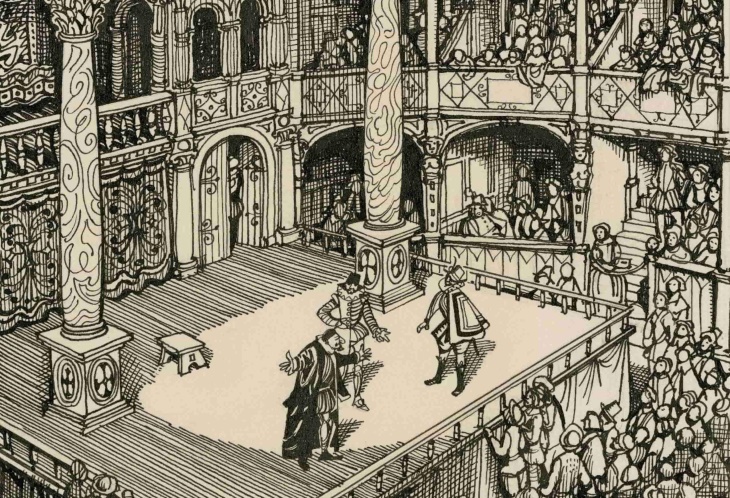 В театрах эпохи Возрождения спектакли создавались коллективом актеров, постановки опирались на определенный сценарий и постоянные образы.
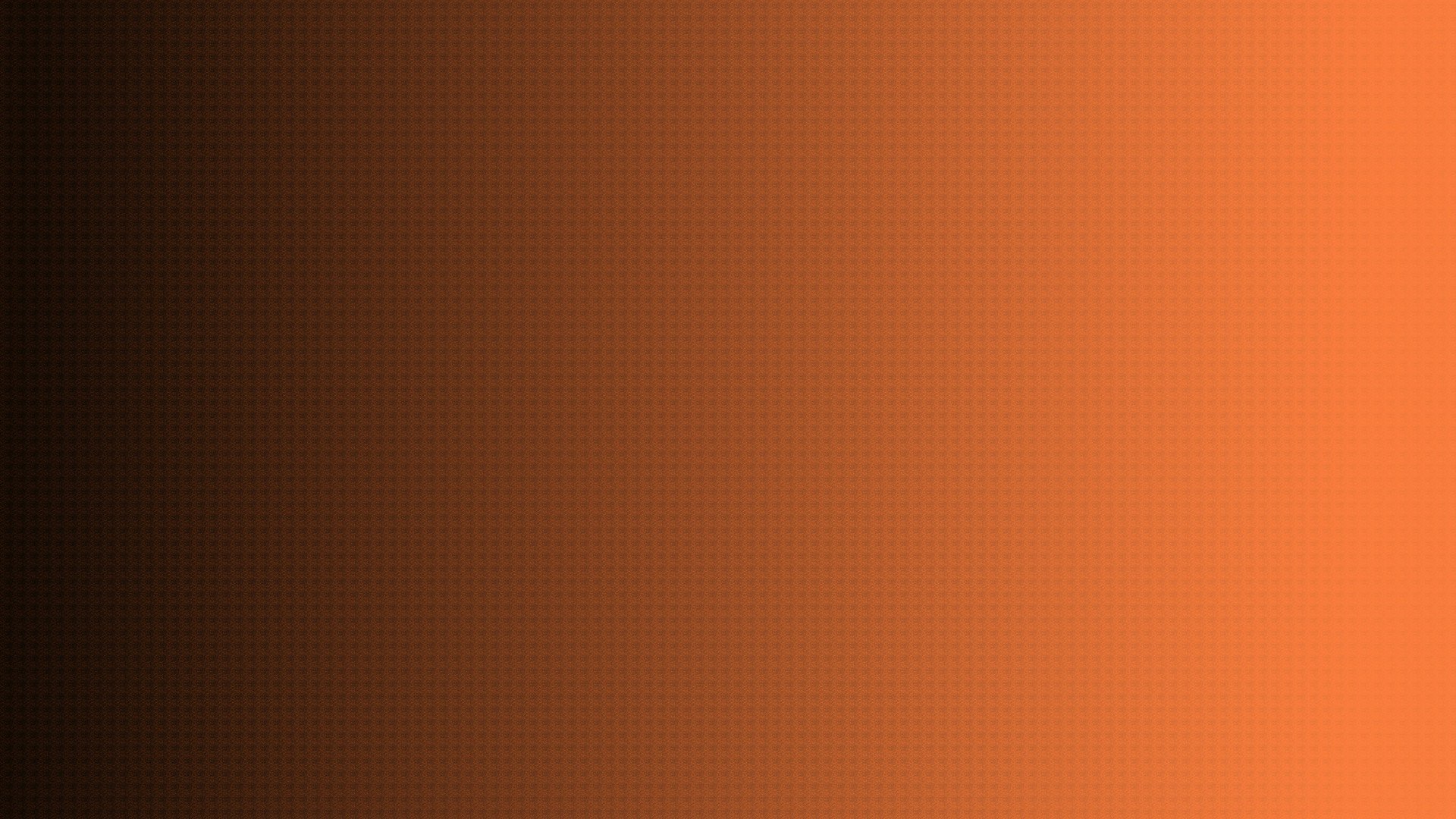 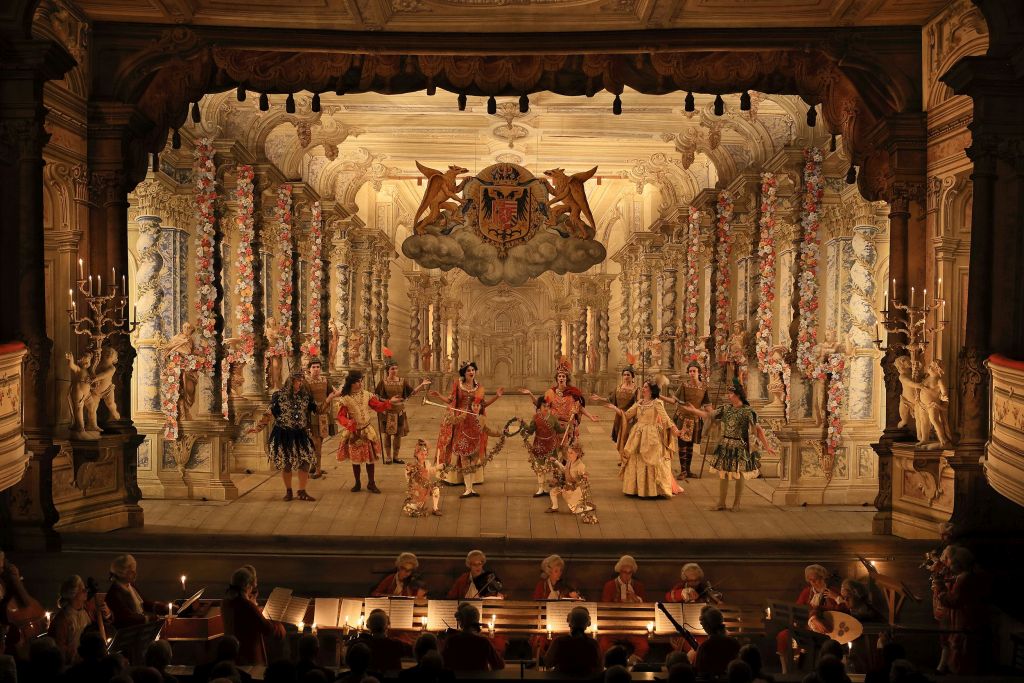 Театральные зрелища устраивали на площадях на деревянный подмостках, вокруг которых всегда была большая толпа народа.
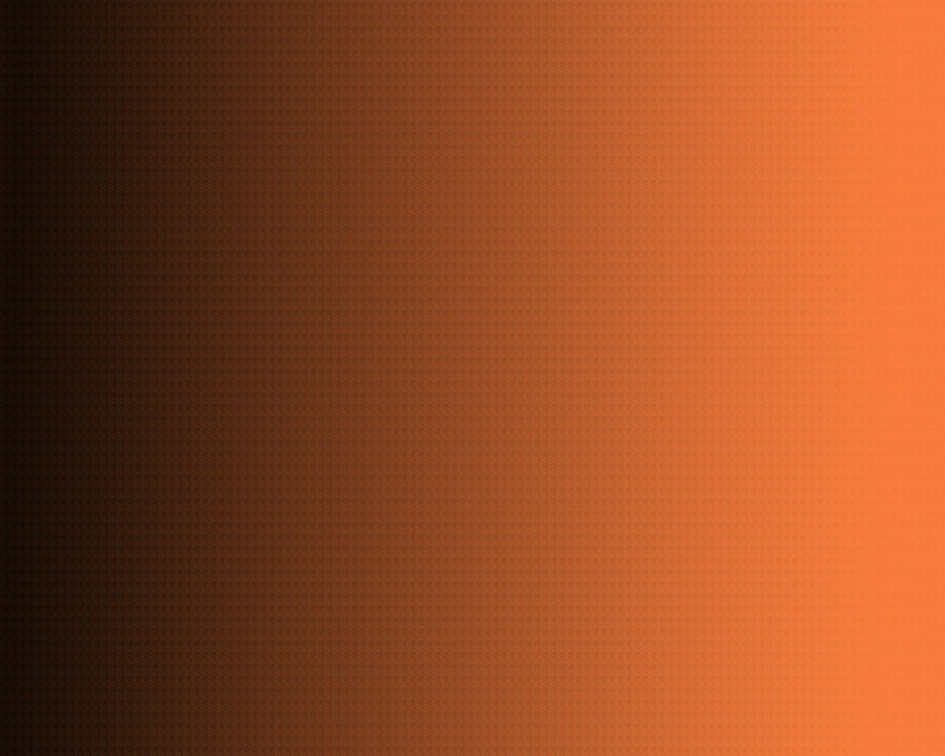 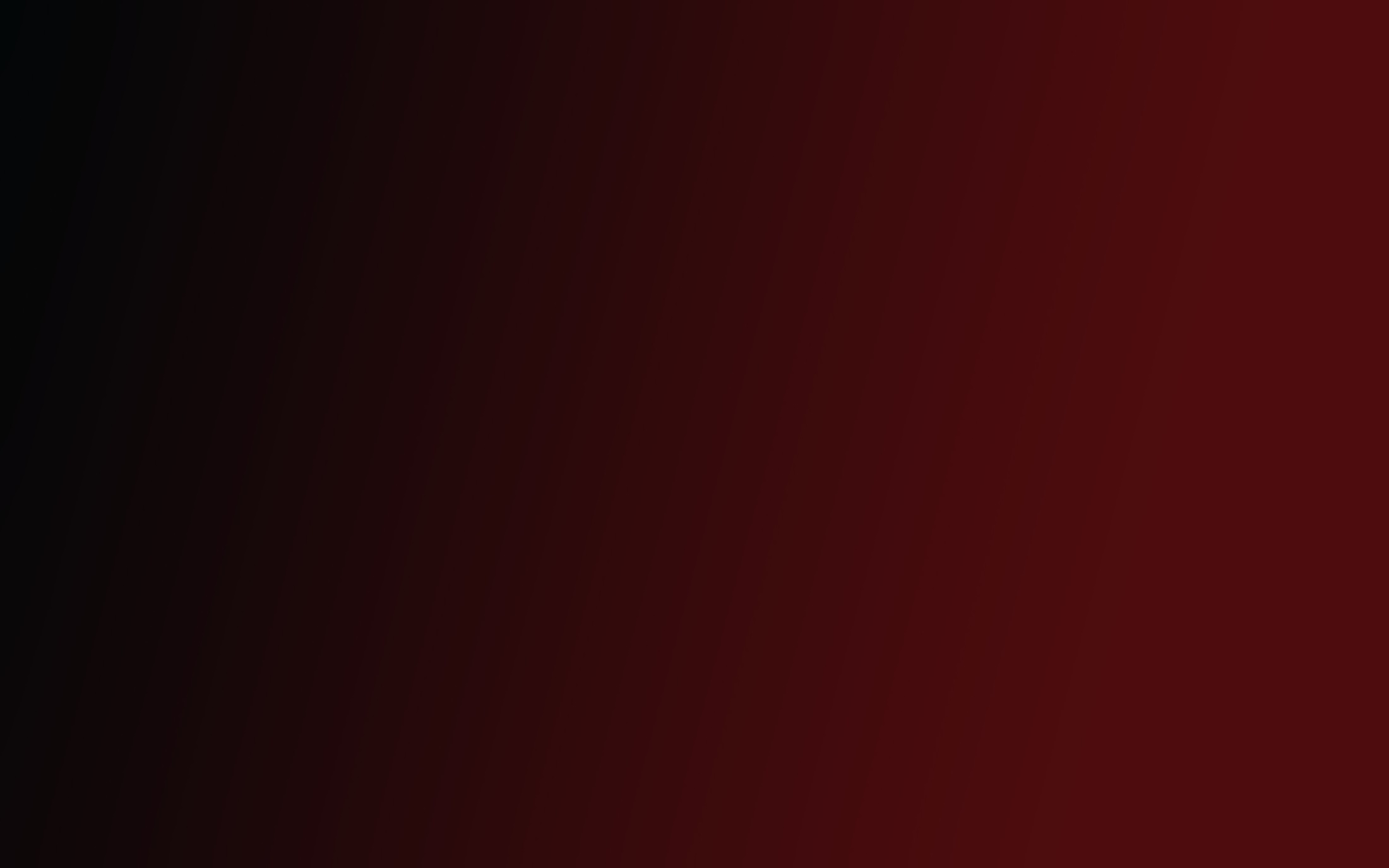 В тот же период происходит разделение театра по видам: театр кукол, миниатюр, театр теней и т. д. Опера, например, возникла на рубеже XVI-XVII вв., балет в середине XVIII в., оперетта в середине XIX в.
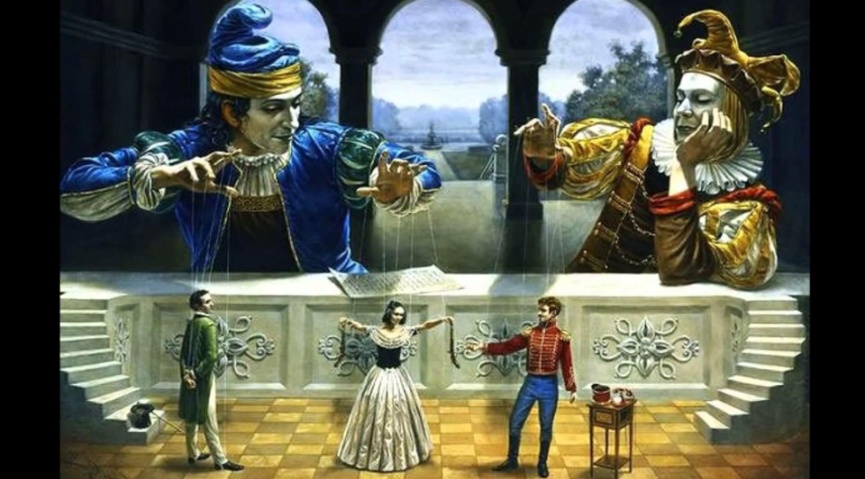 Театр кукол
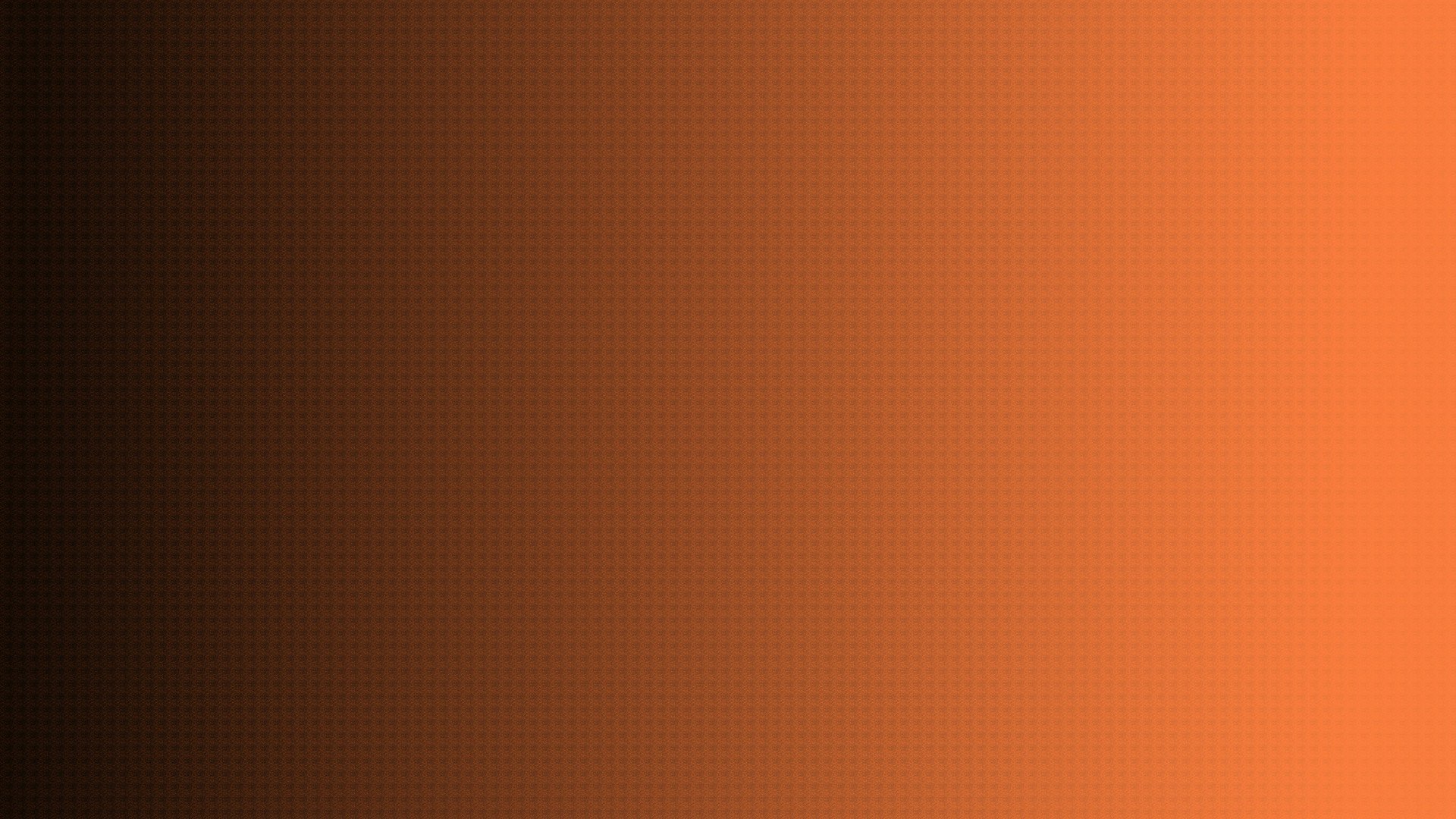 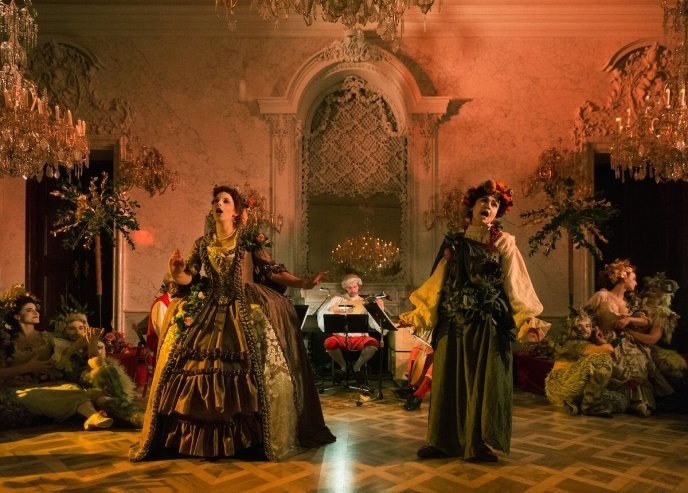 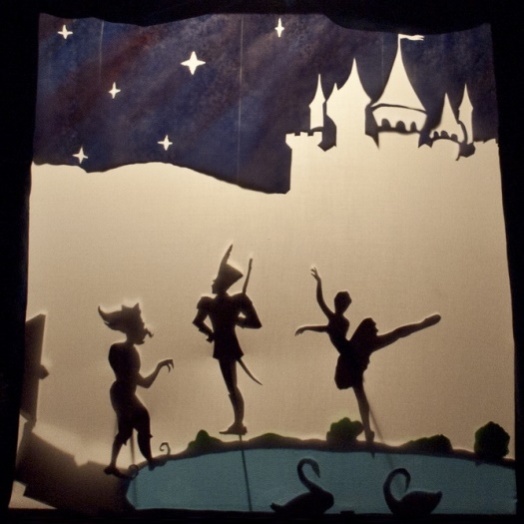 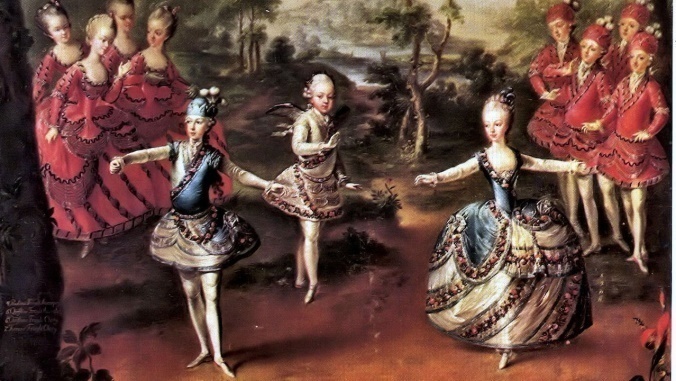 Балет
Опера
Театр теней
Русский театр
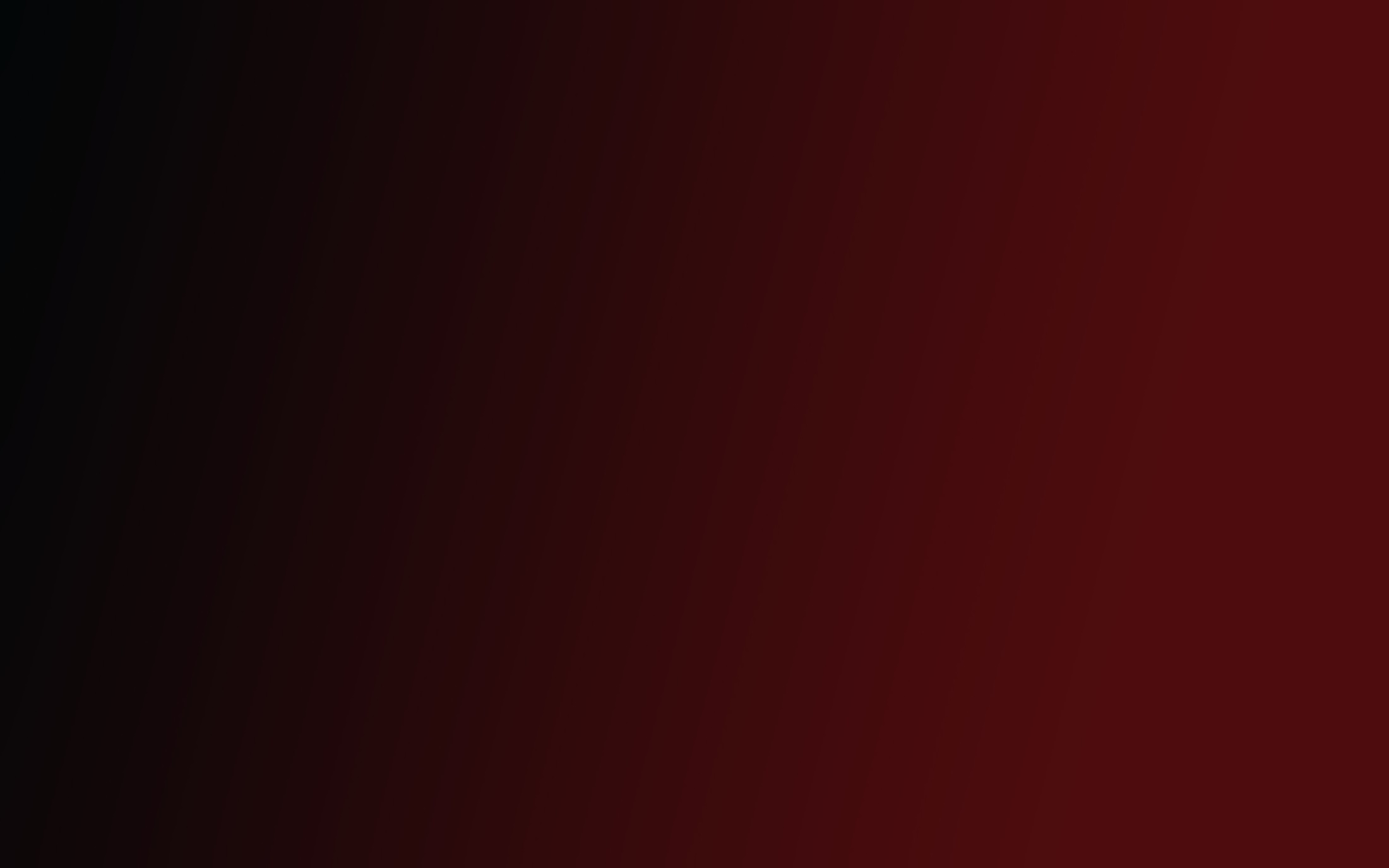 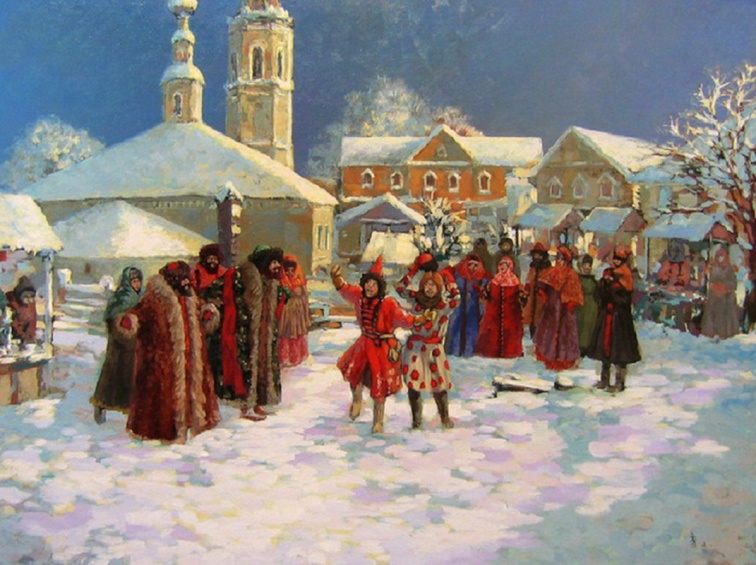 Русский театр зародился благодаря народному творчеству через обряды и праздники.
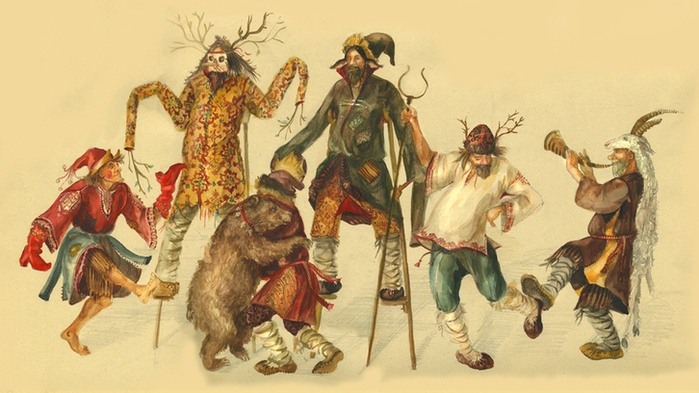 Старейшим видом театрализованных развлечений были игры народных лицедеев – скоморохов.
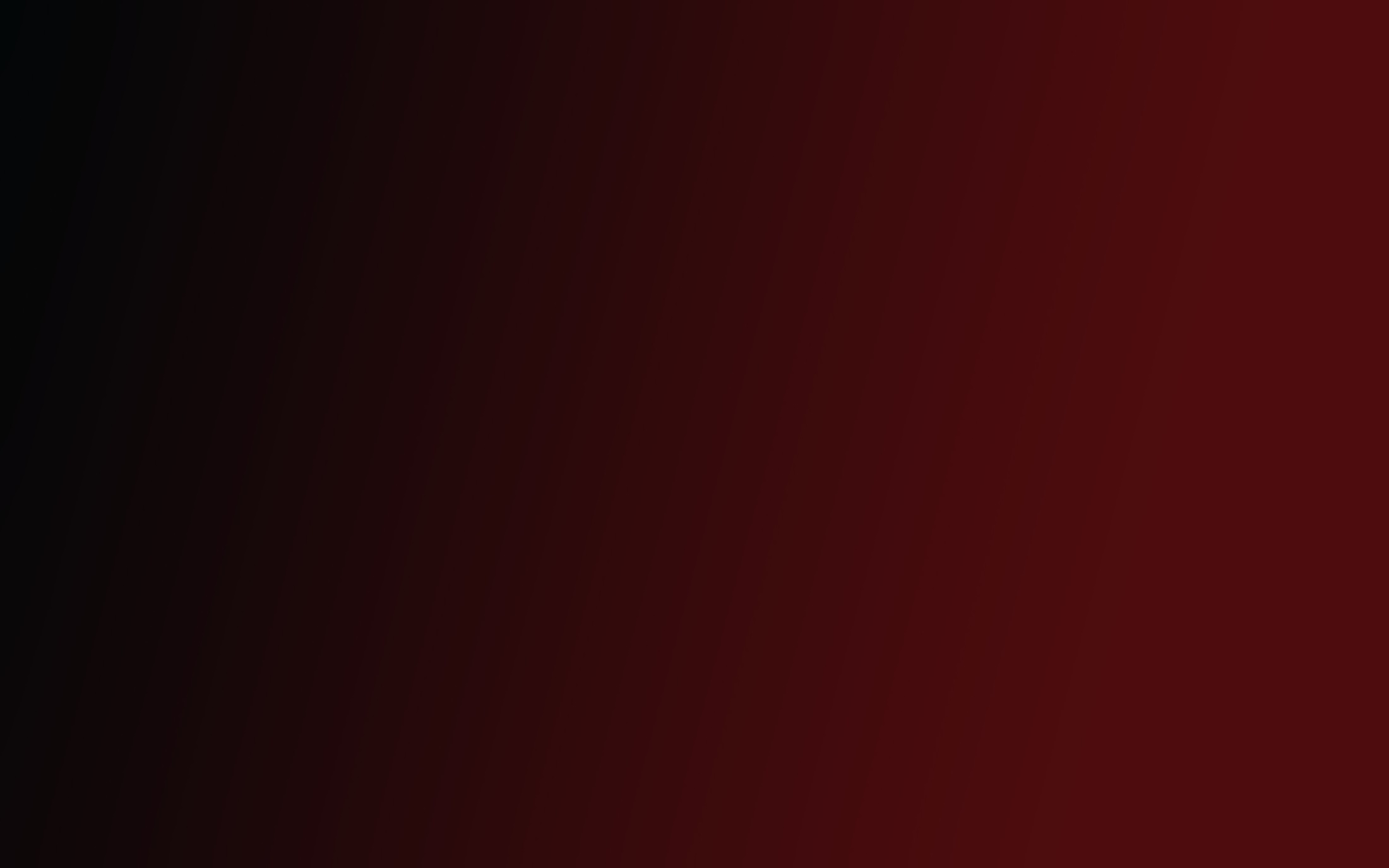 Театр в современном понимании в России появился только в 17 веке.
Впервые театр в Москве появился при царе Алексее Михайловиче, но после его смерти был закрыт, а зритель вновь обрёл свой театр только при Петре I.
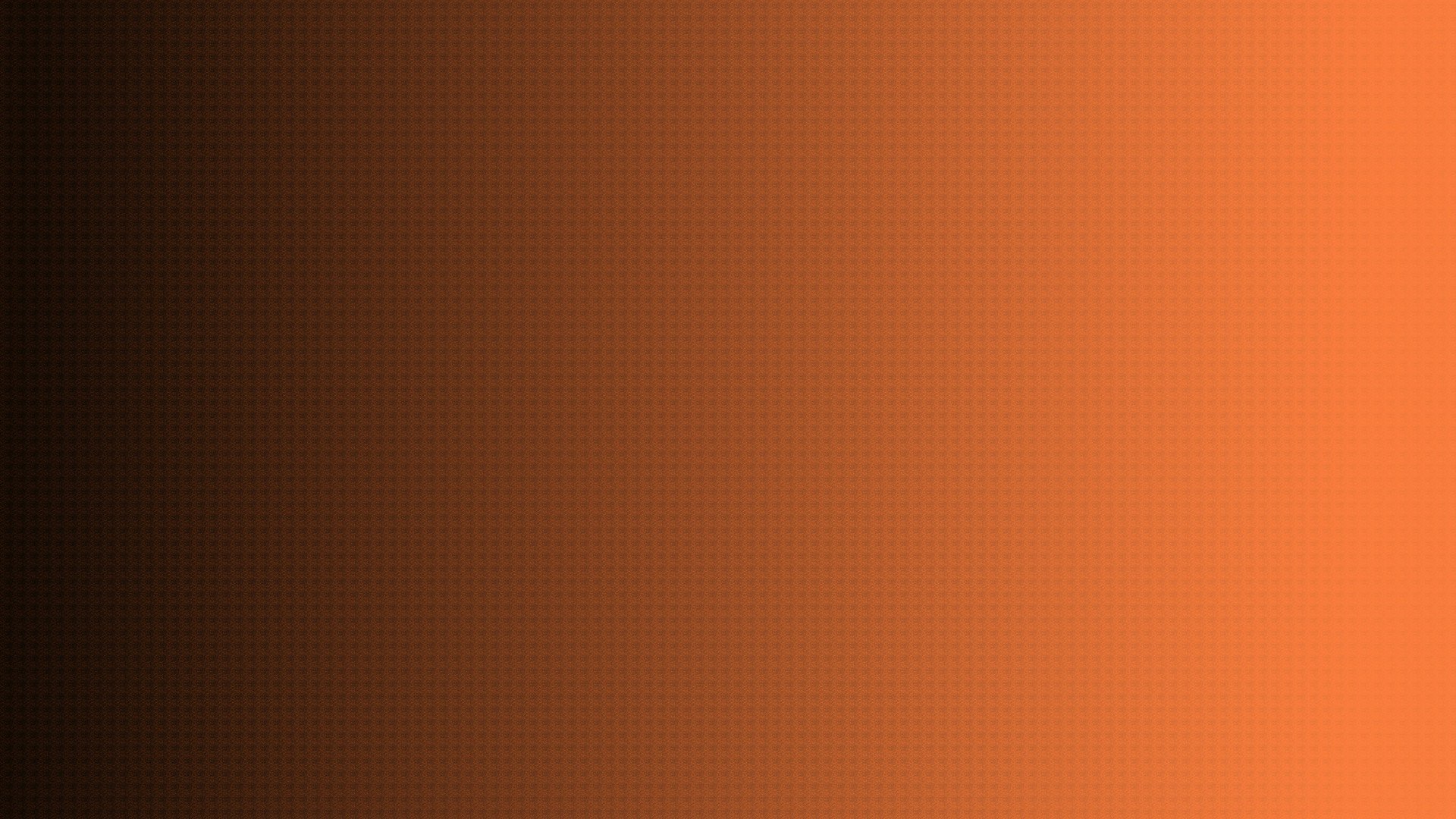 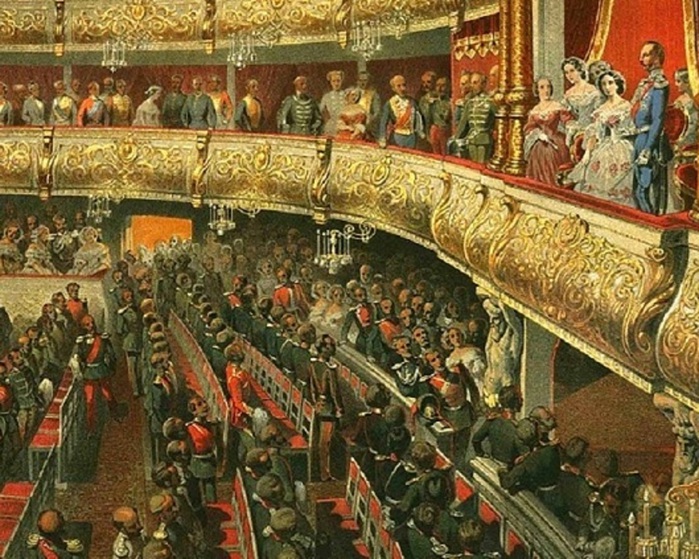 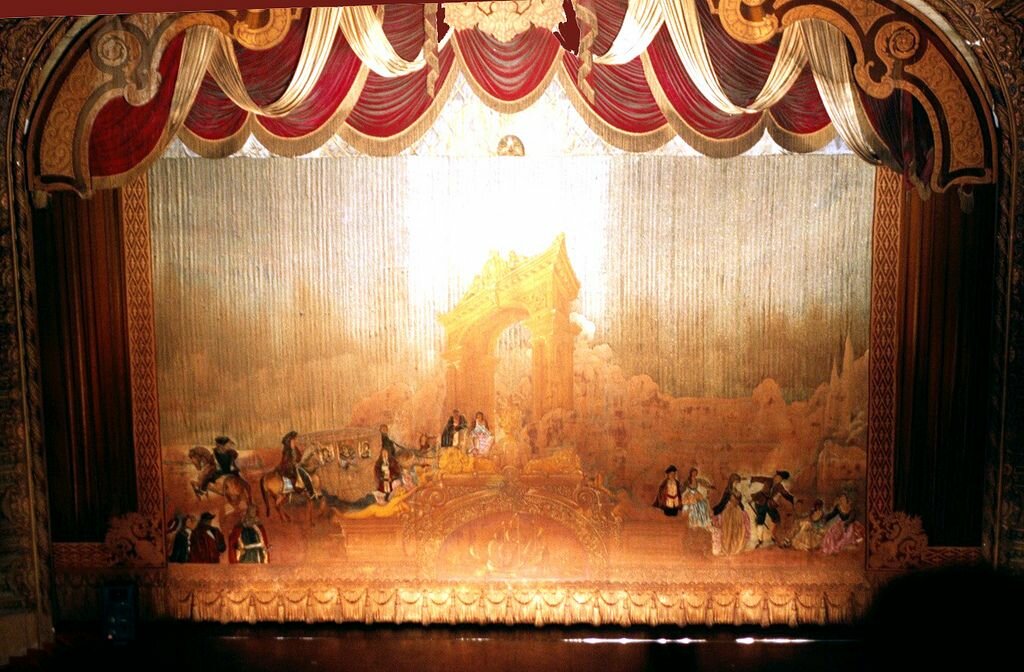 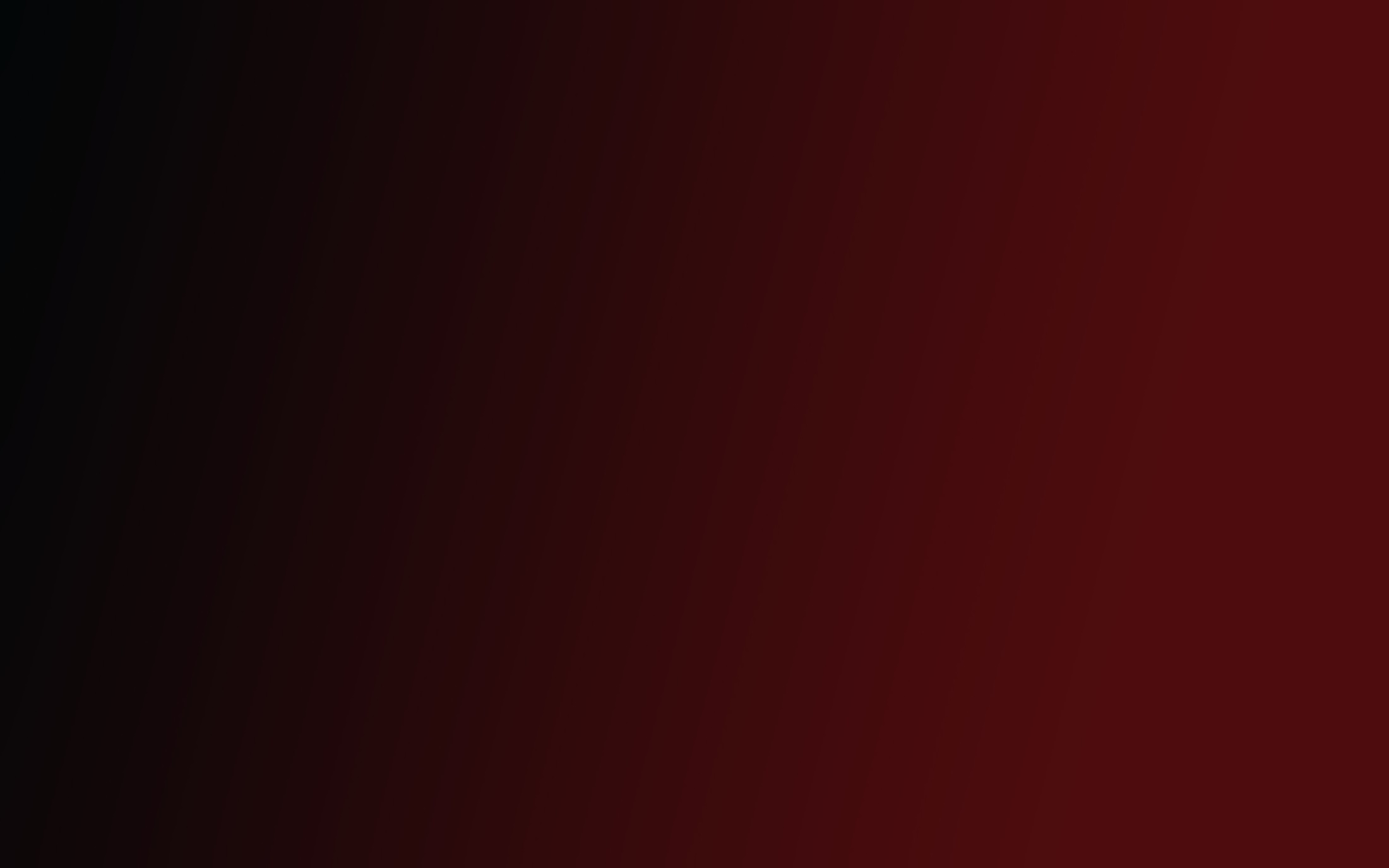 Первым профессиональным театром в России стал общедоступный театр в Ярославле, созданный актером-любителем и знатоком драматургии, купцом Федором Волковым в 1750 году.
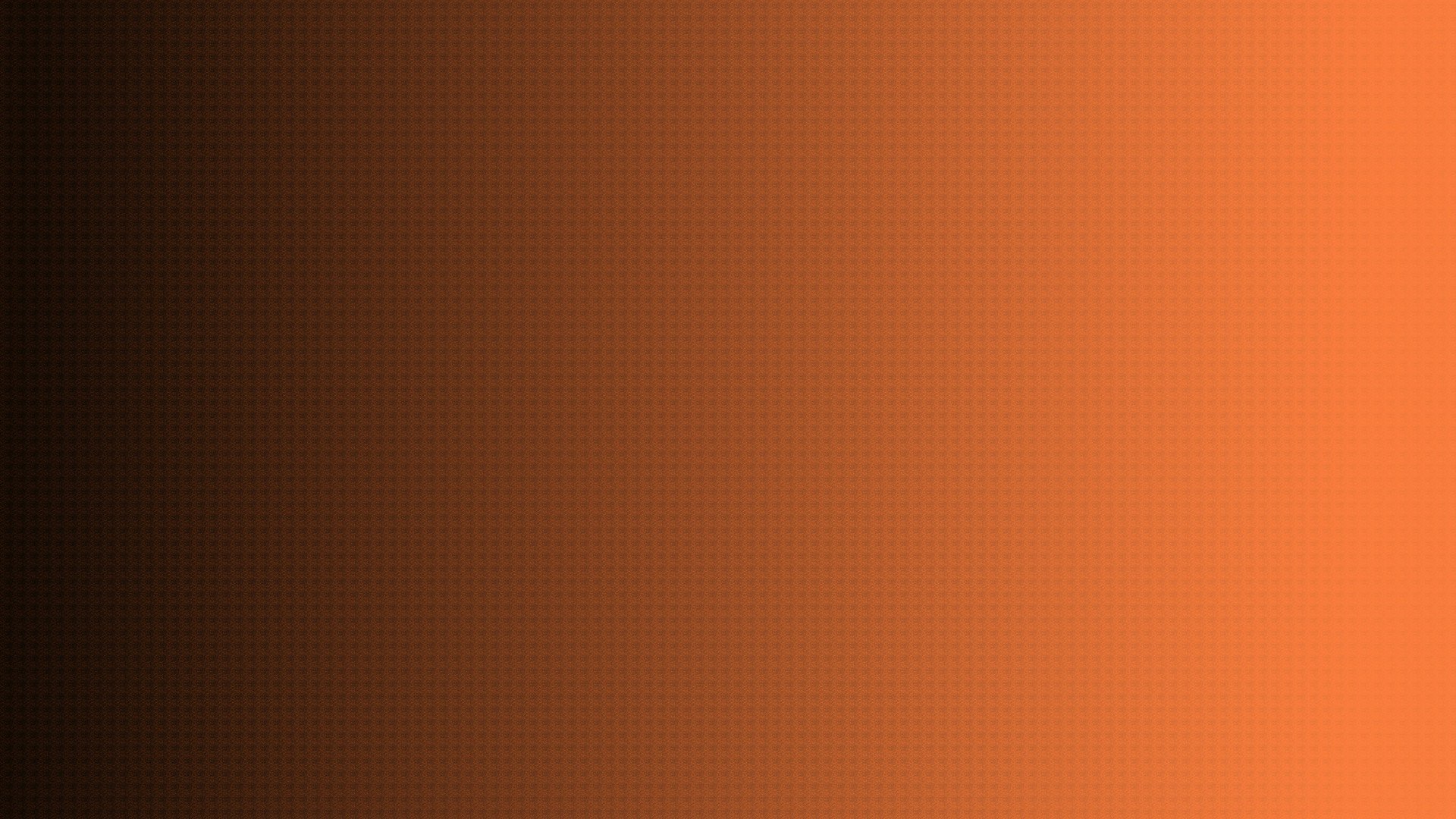 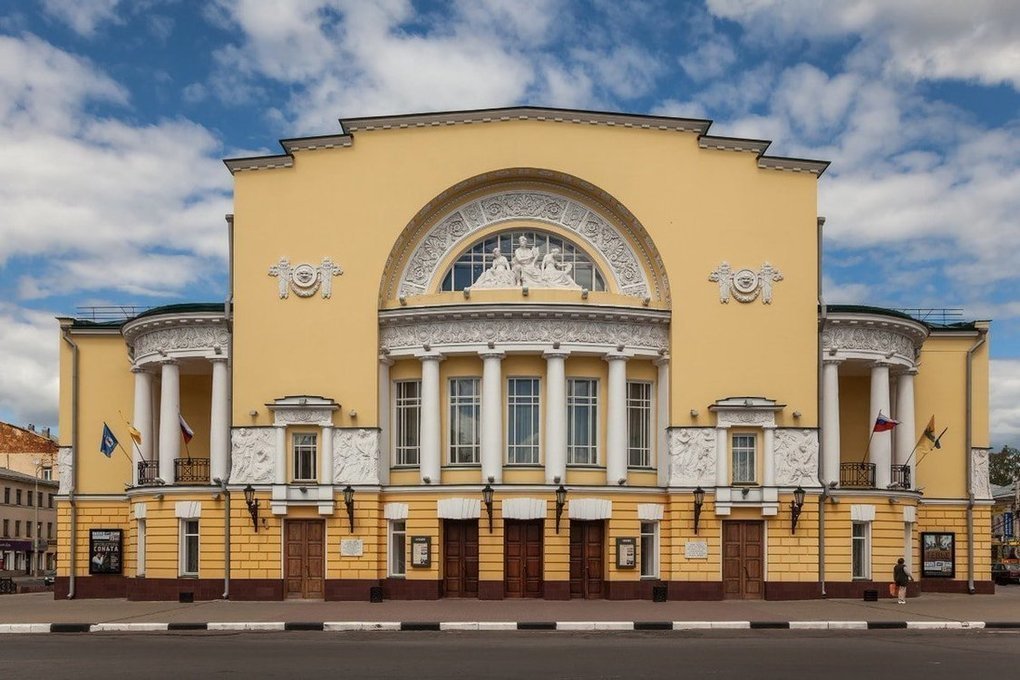 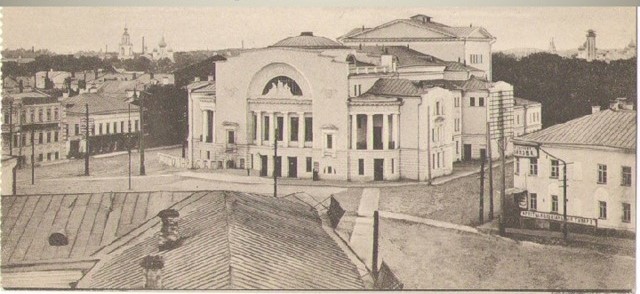 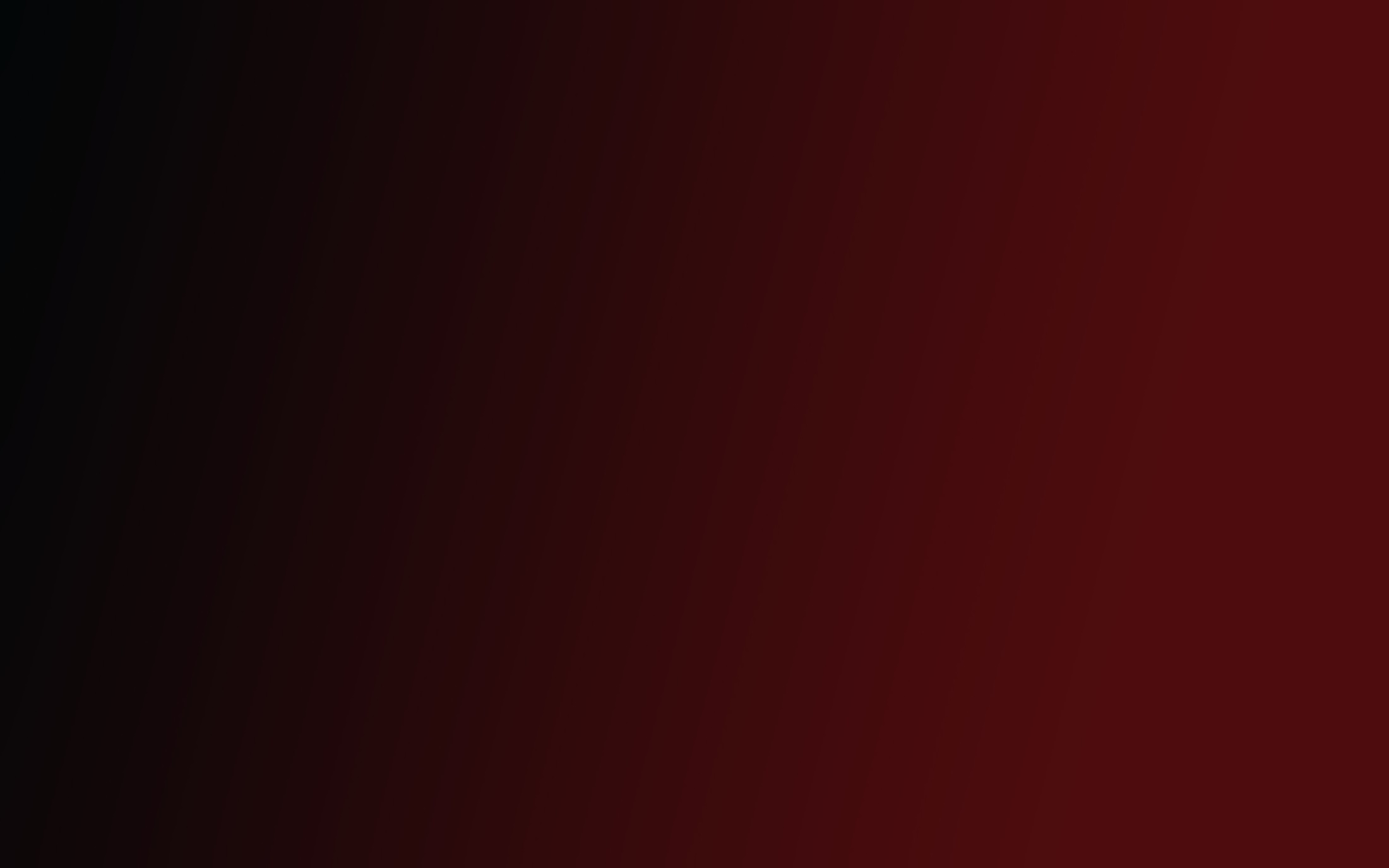 Триумфальной датой в истории российского театра считается 28 марта 1776 года: в этот день князь Урусов получил правительственную привилегию на содержание в Москве постоянной труппы с обязательством построить театр.
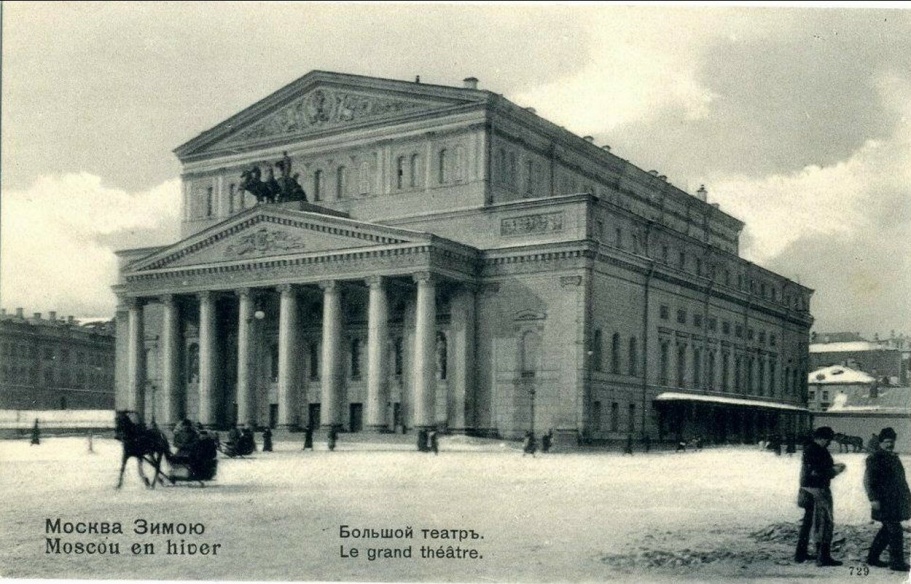 Так, в Москве появился Государственный академический Большой театр России.
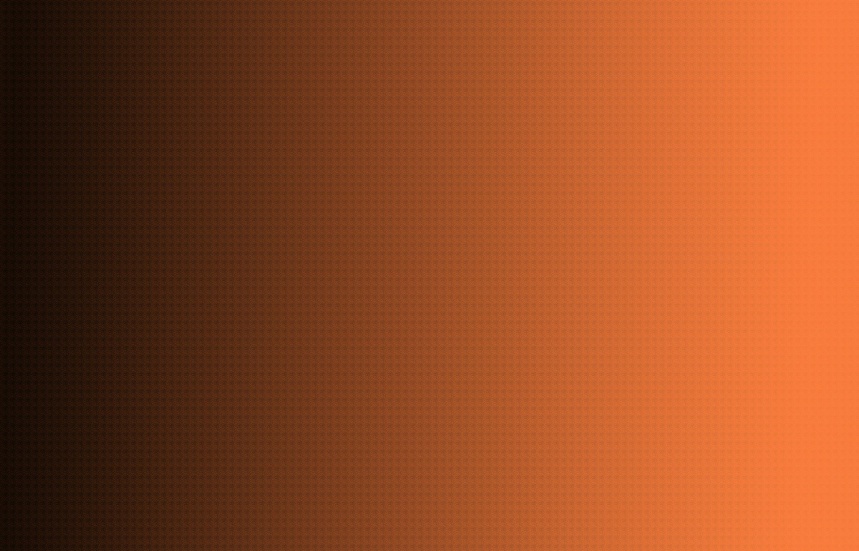 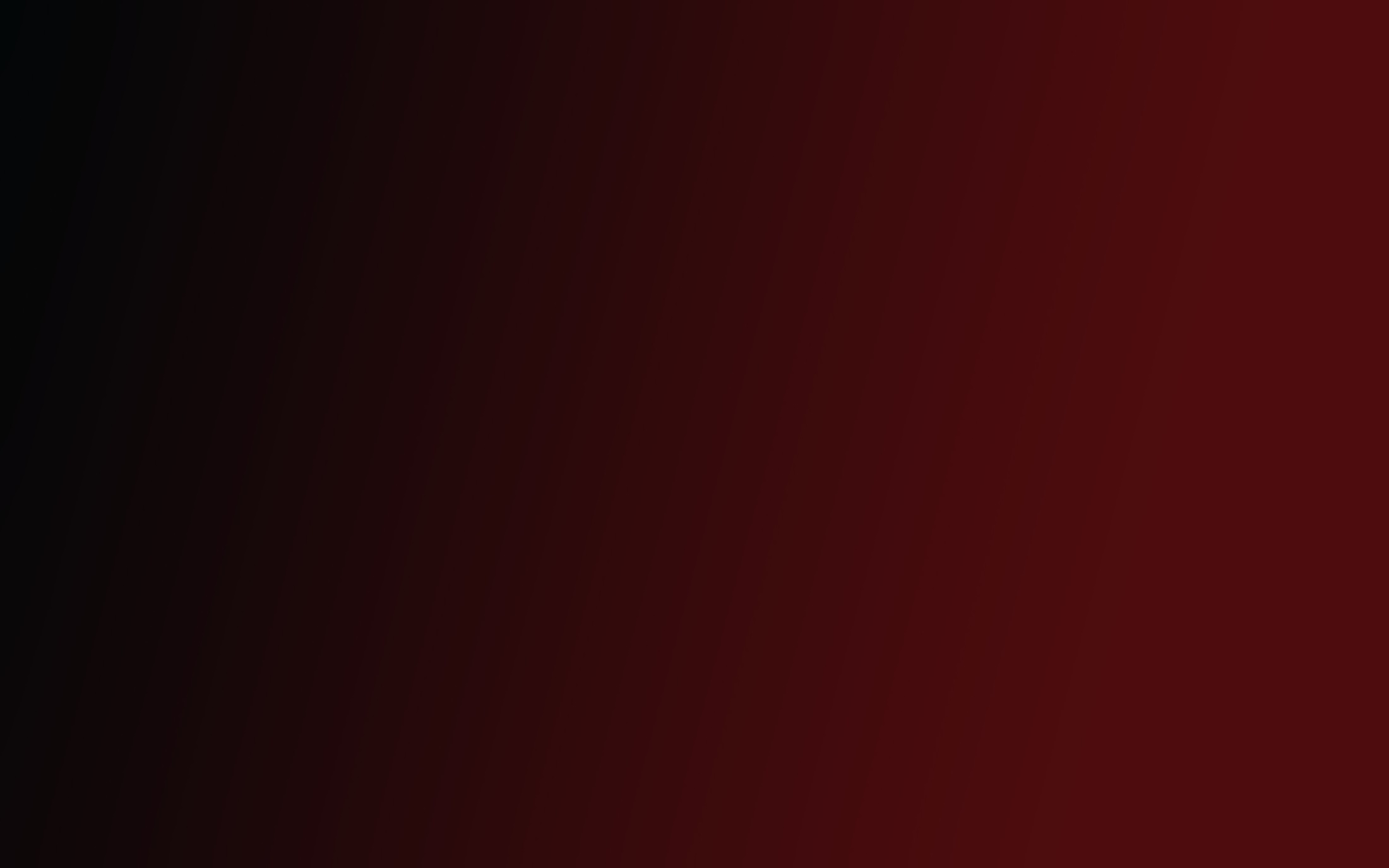 В настоящее время Большой театр существует и является центром мирового оперного и балетного искусства. Труппу театра называют достоянием России. Большой театр по праву включают в список главных достопримечательностей столицы.
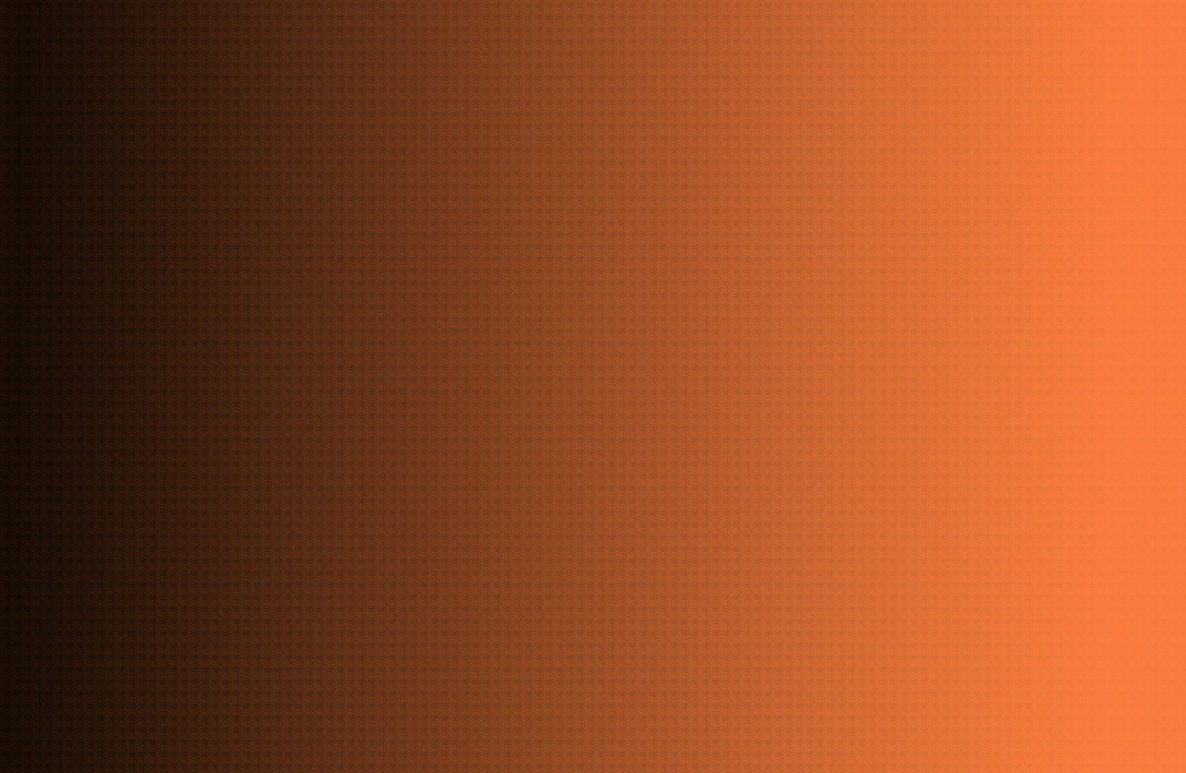 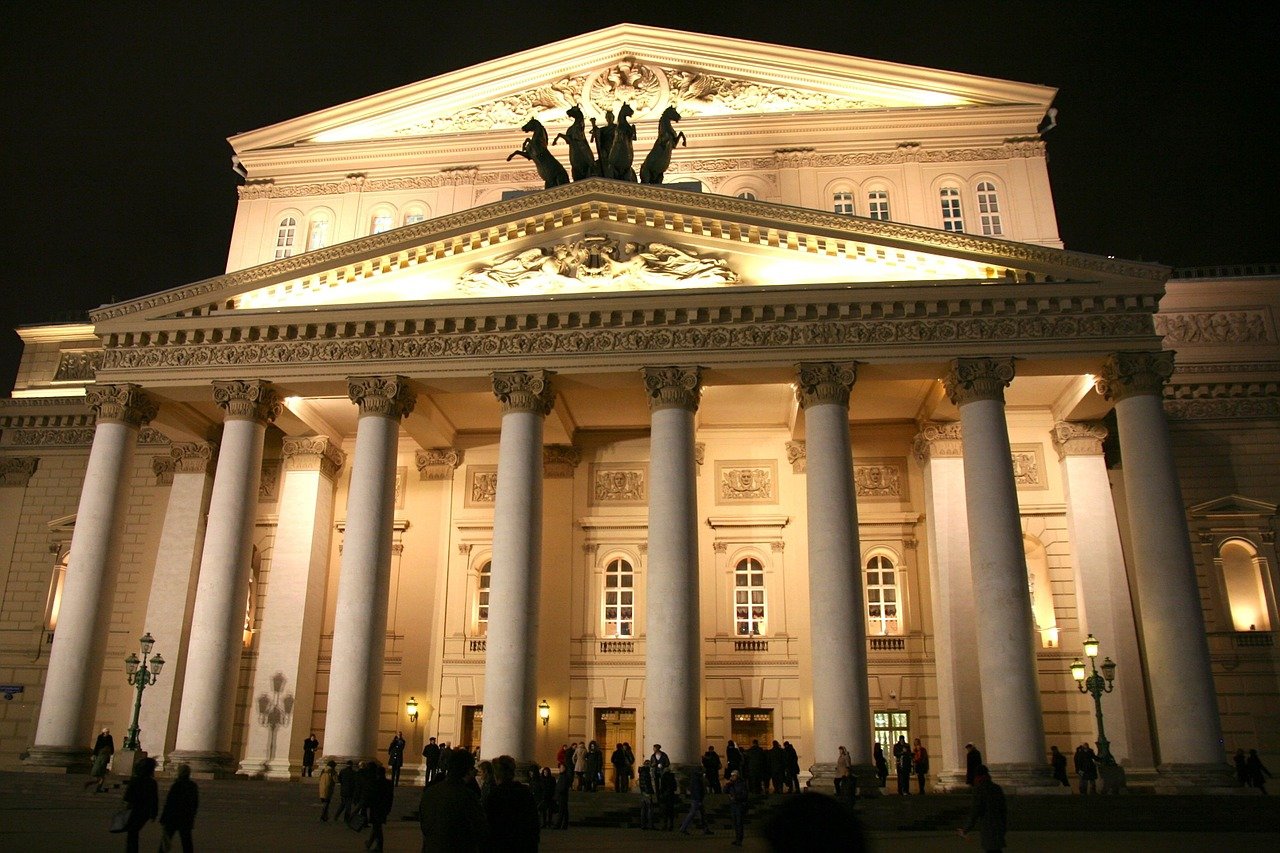 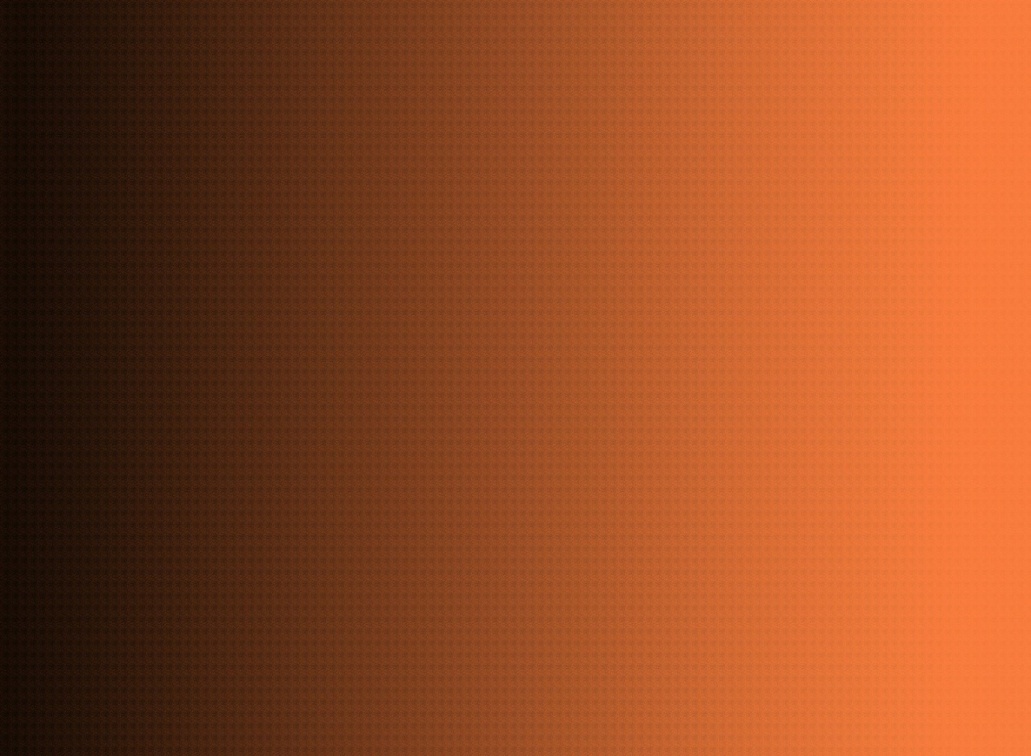 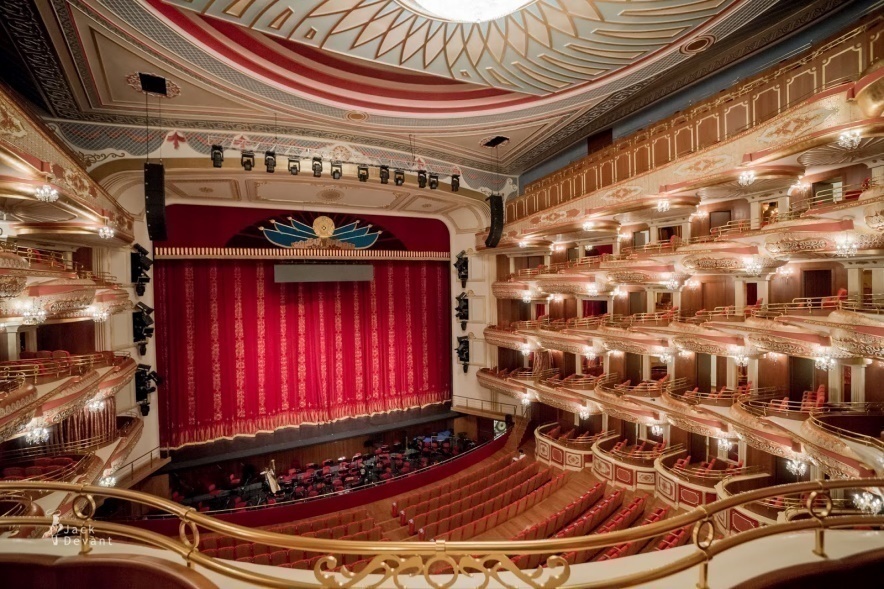 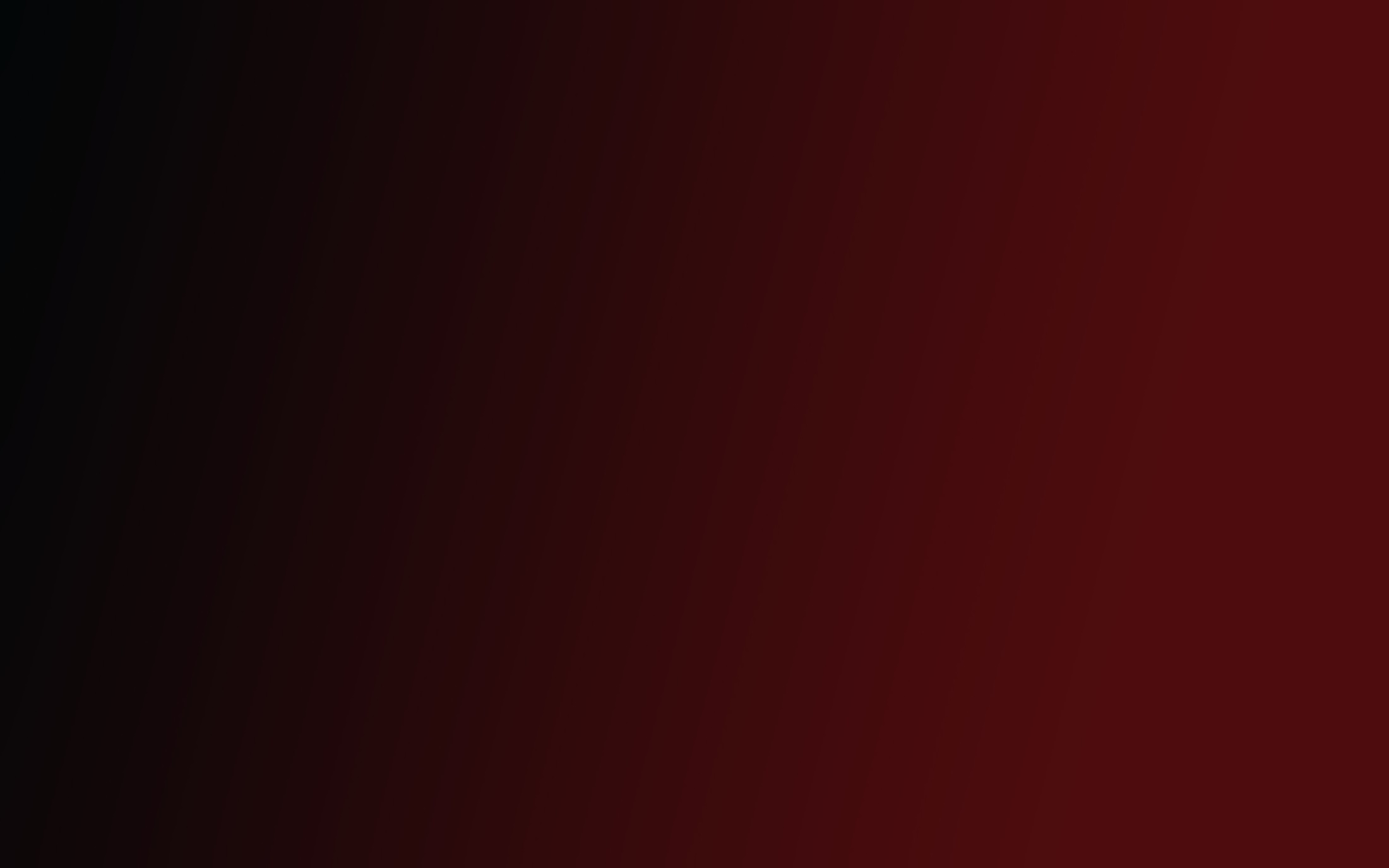 «Театр для людей»(Стрелер Д.)
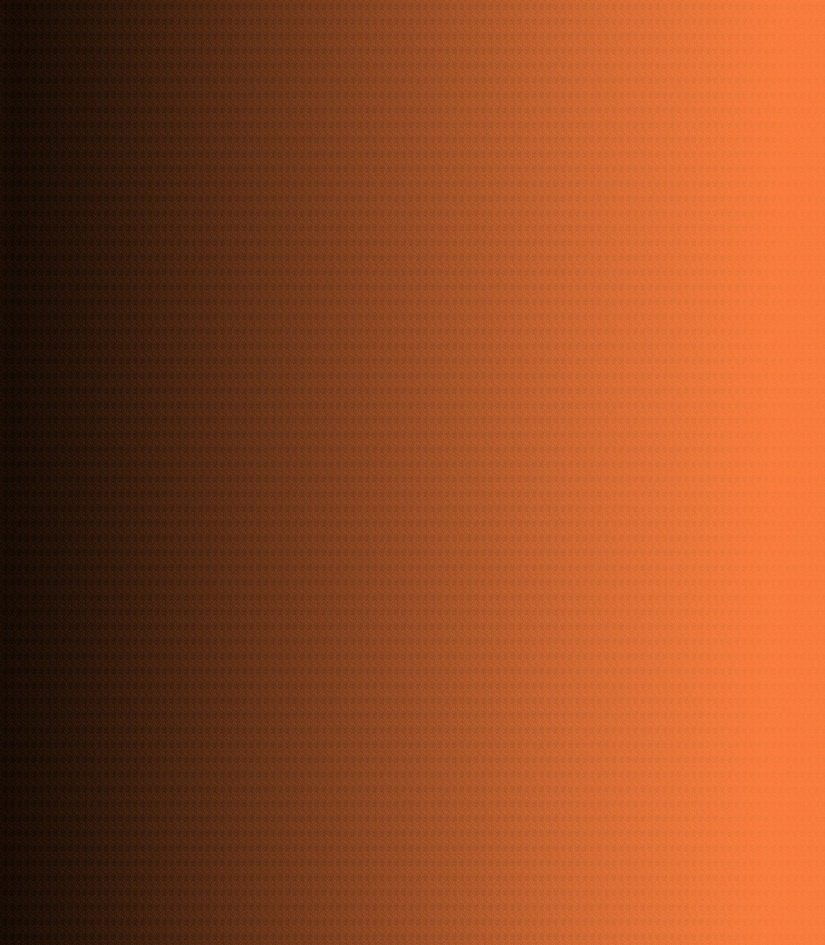 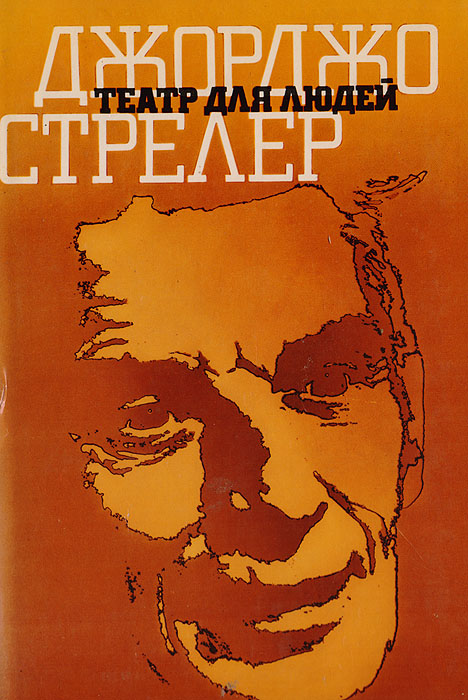 Автор - известный прогрессивный итальянский театральный режиссер, один из основателей миланского «Пикколо театро» - первого в Италии стационарного драматического театра, постановщик пьес В. Шекспира, А. Чехова, М. Горького, Б. Брехта. В книге собраны записи бесед, интервью, высказывания, отрывки из дневников, письма, тексты режиссерских разработок, помогающие проникнуть в творческую лабораторию Стрелера.
Стрелер, Д. Театр для людей : мысли записанные, высказанные и осуществленные / Д. Стрелер. – Москва : Радуга, 1984. – 310 с. – Текст (визуальный) : непосредственный.
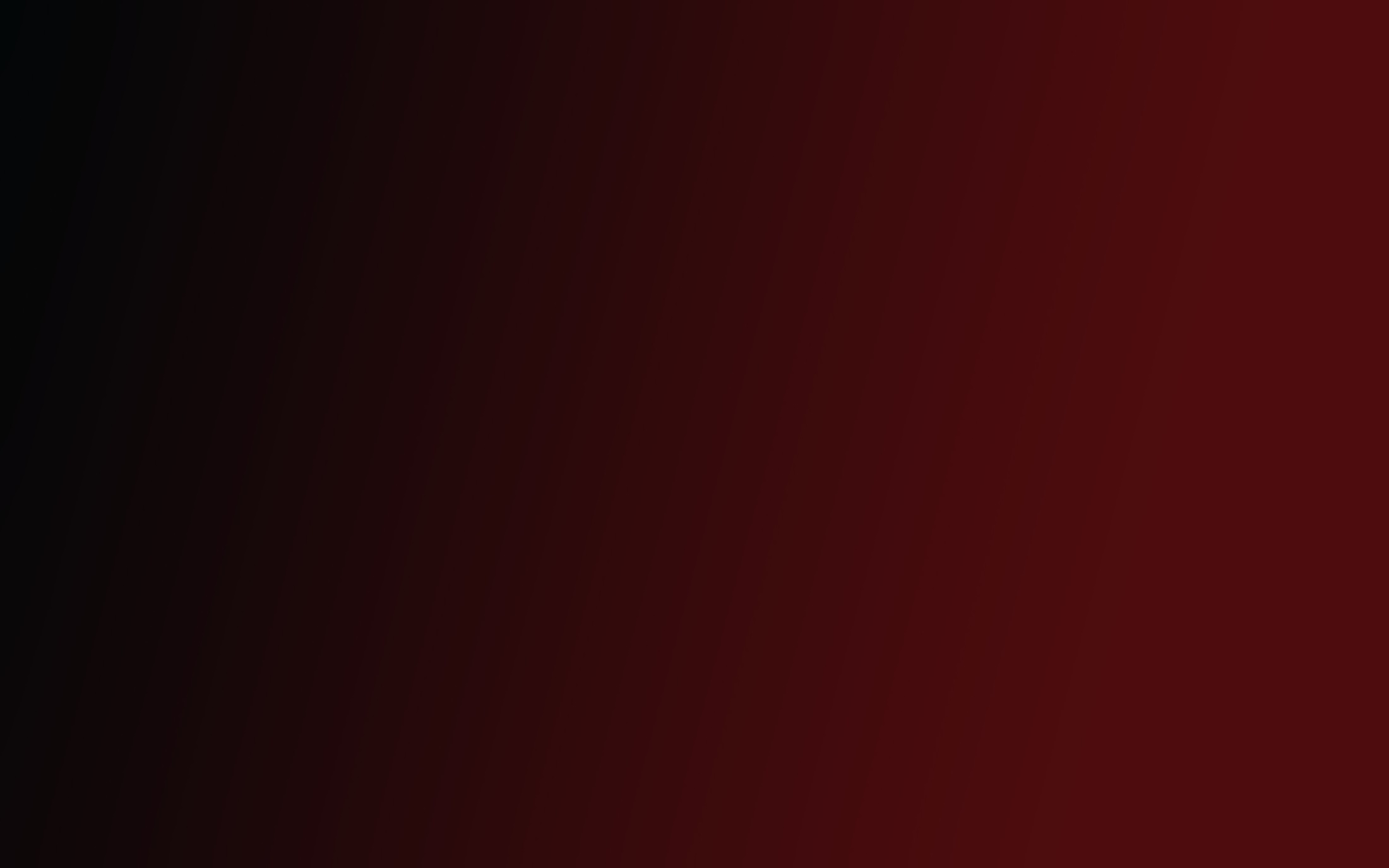 «Театр на века» (Кагарлицкий Ю. И.)
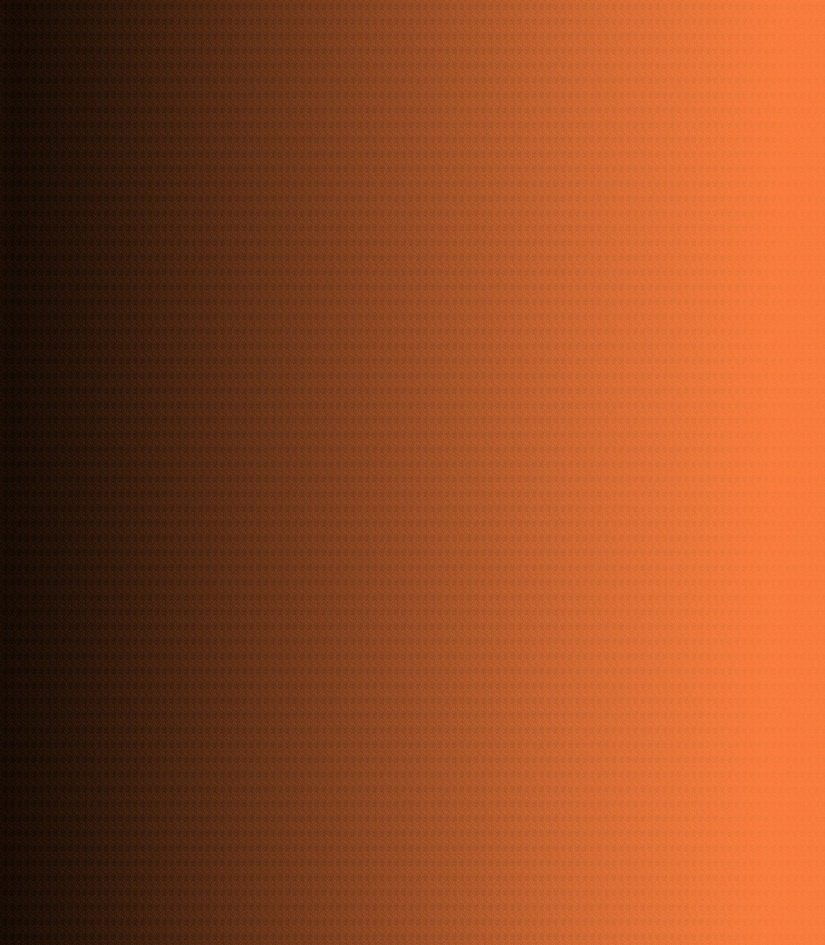 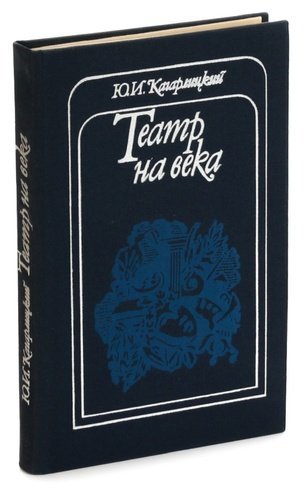 В книге анализируются мировоззренческие и профессиональные основы театра XVIII века в Западной Европе, освещаются вопросы теории драмы, эволюции комедии и трагедии, теория и практика актерского мастерства. Основные проблемы, поставленные в книге, рассматриваются с точки зрения художественных поисков театра XX века.
Кагарлицкий, Ю. И.  Театр на века : театр эпохи Просвещения: тенденции и традиции / Ю. И. Кагарлицкий. – Москва : Искусство, 1987. – 350 с. – Текст (визуальный) : непосредственный.
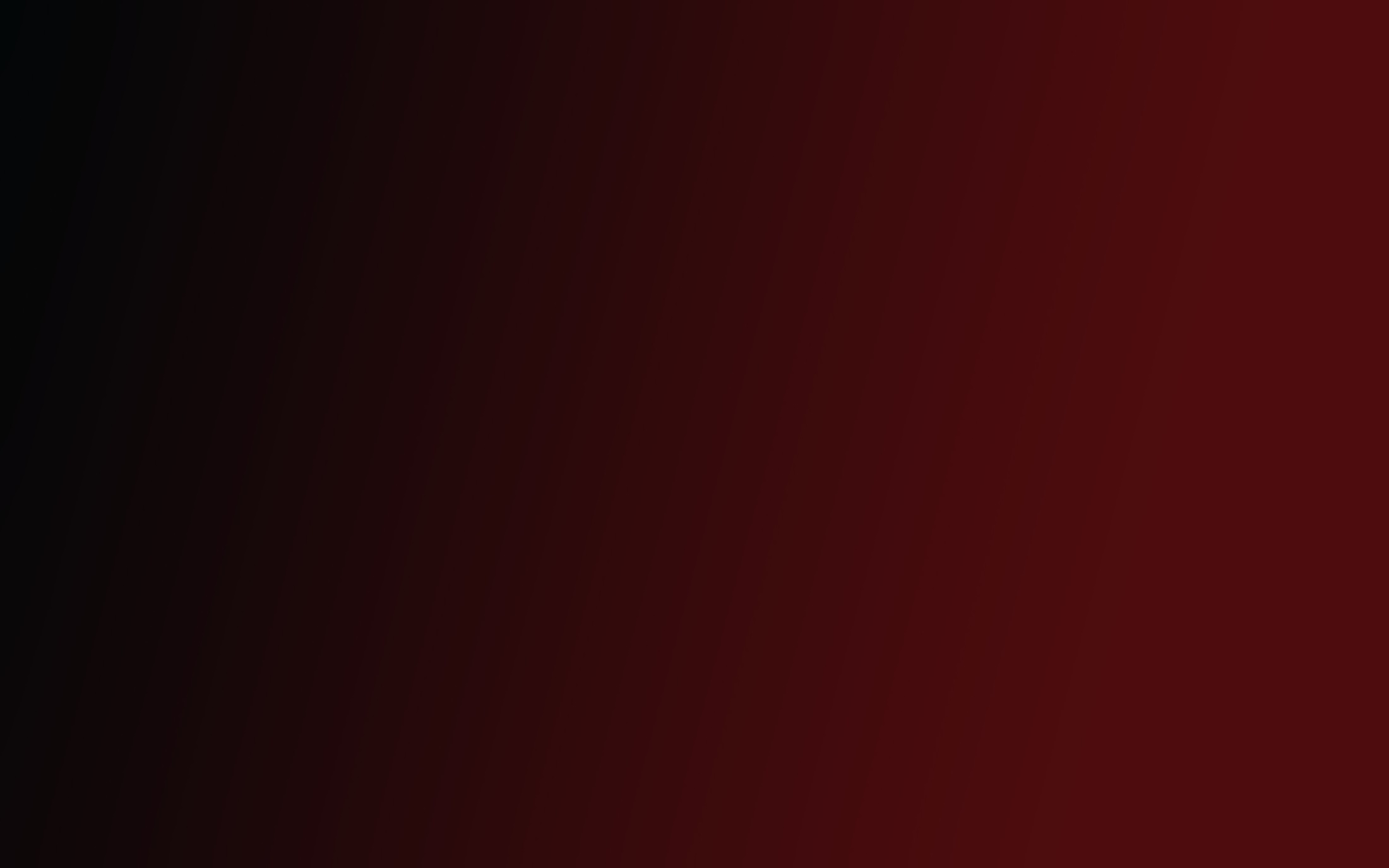 «Театральная хроника»
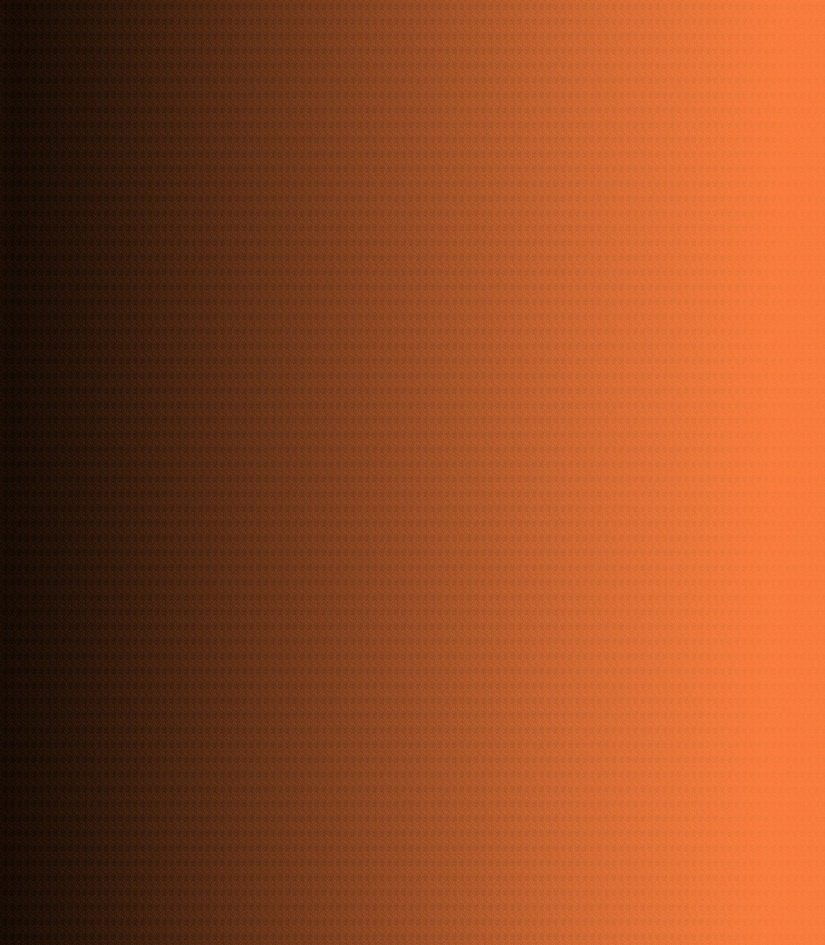 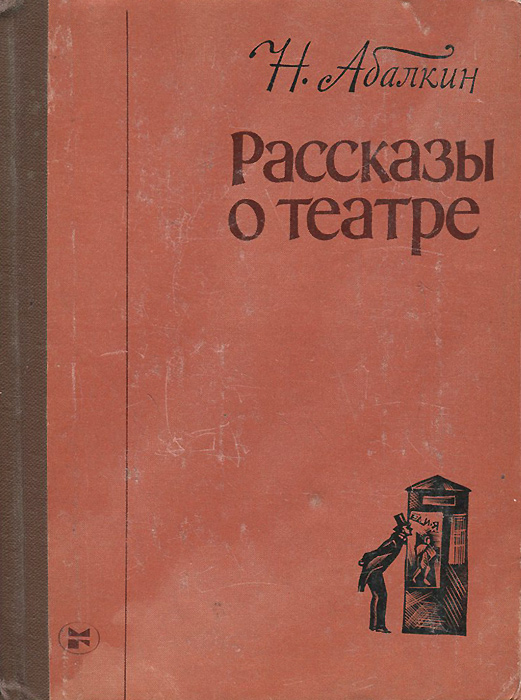 Книга известного критика дает живое представление о том, как создается спектакль; в ней говорится об основных вехах в развитии советского театрального искусства, о великих мастерах сцены, о своеобразии и особенностях сценического творчества. Издание рассчитано на широкий круг читателей.
Абалкин, Н. А.  Театральная хроника / Н. А. Абалкин. – Москва : ВТО, 1974. – 396 с. – Текст (визуальный) : непосредственный.
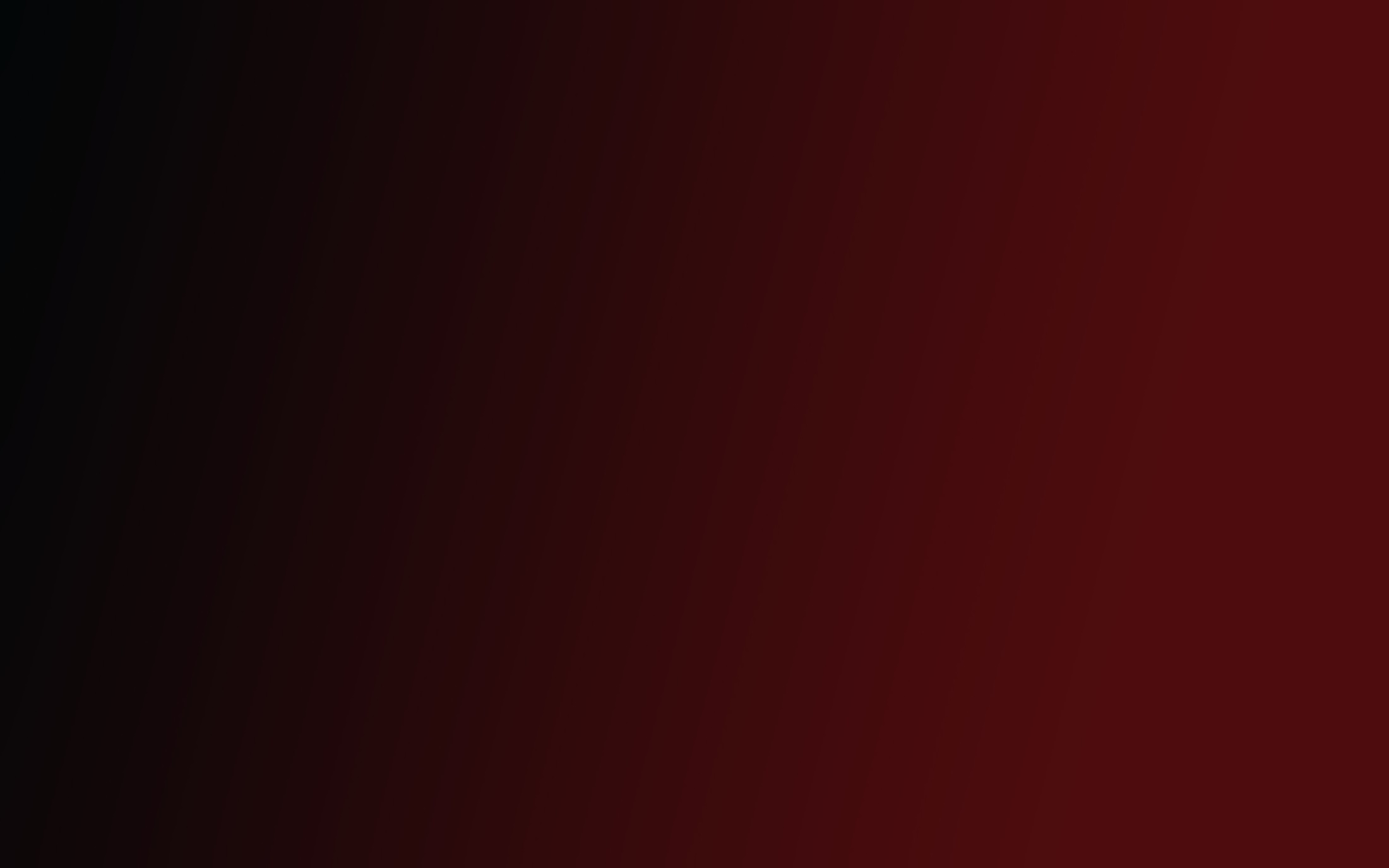 «Театральные сюжеты» (Рудницкий К. Л.)
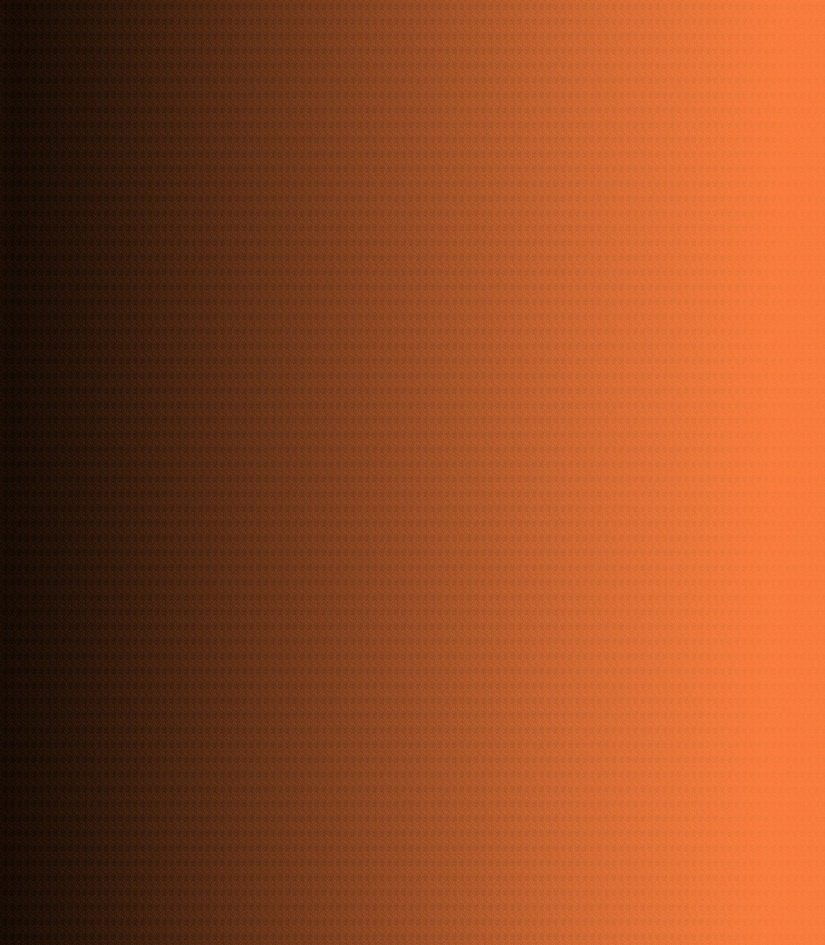 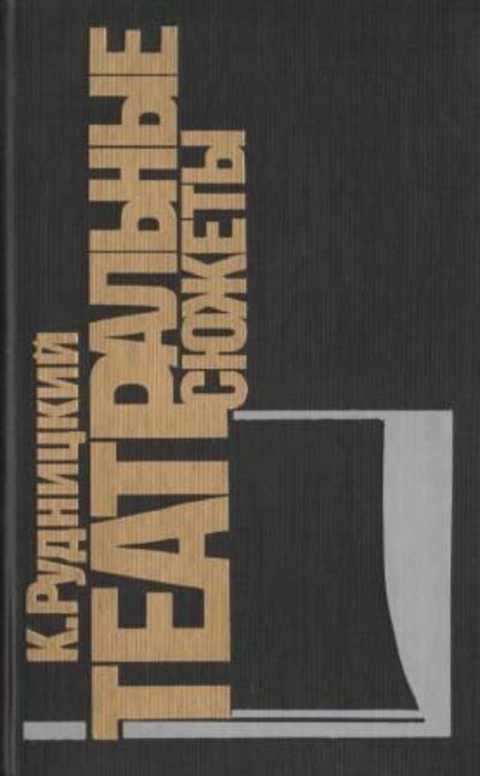 О наиболее впечатляющих интерпретациях произведений классического репертуара и пьес советских драматургов.
Рудницкий, К. Л. Театральные сюжеты  / К. Л. Рудницкий ; вступ. ст. А. М. Смелянского. – Москва : Искусство, 1990. – 464 с. : ил. – Текст (визуальный) : непосредственный.
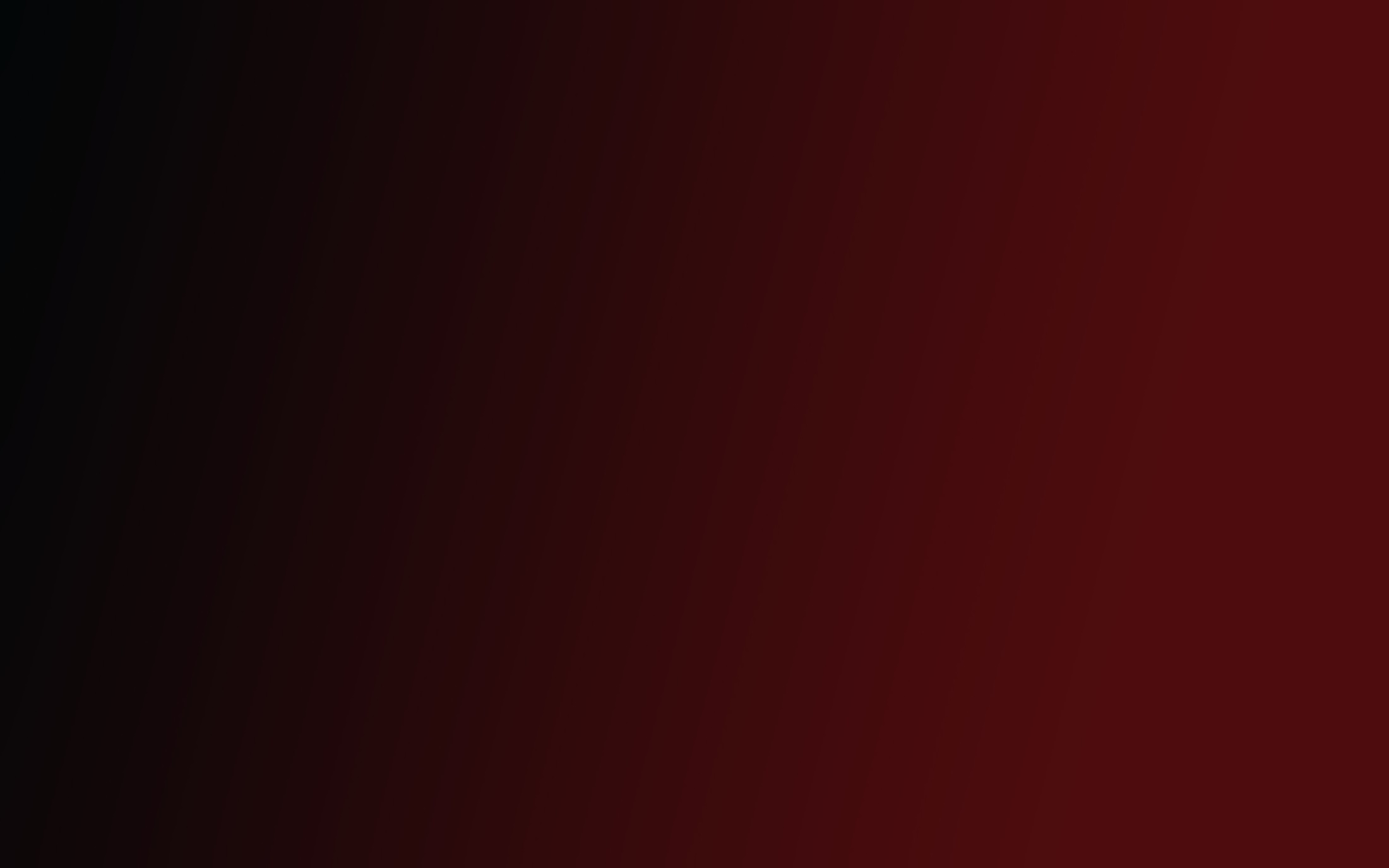 «Театр» : книга о новом театре
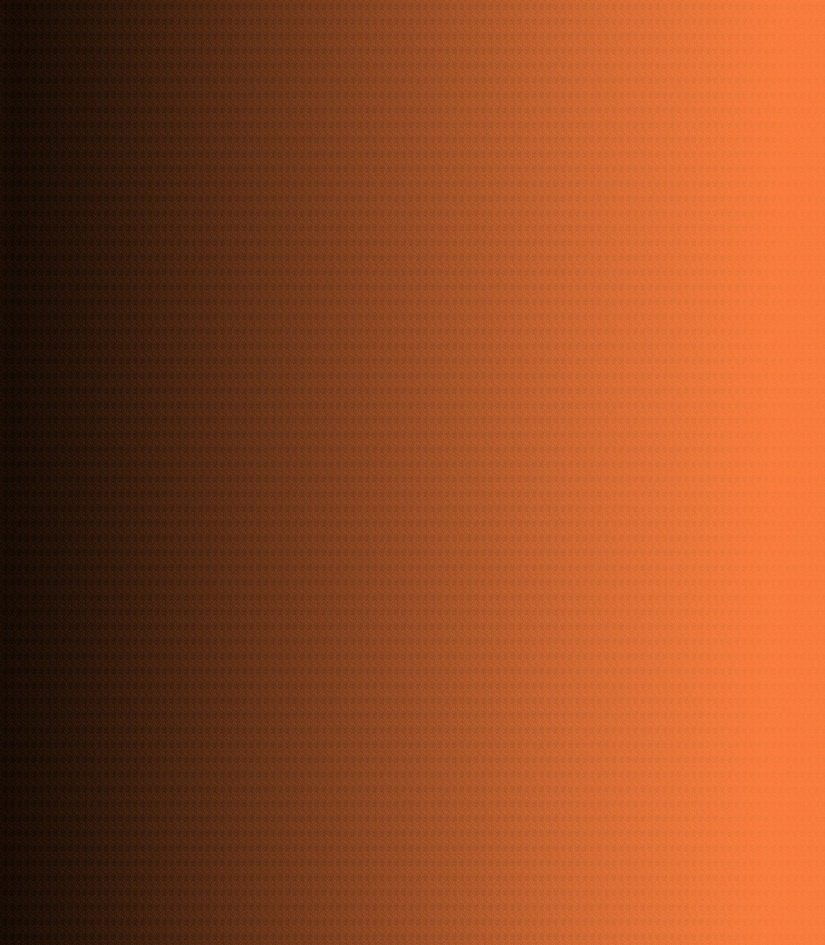 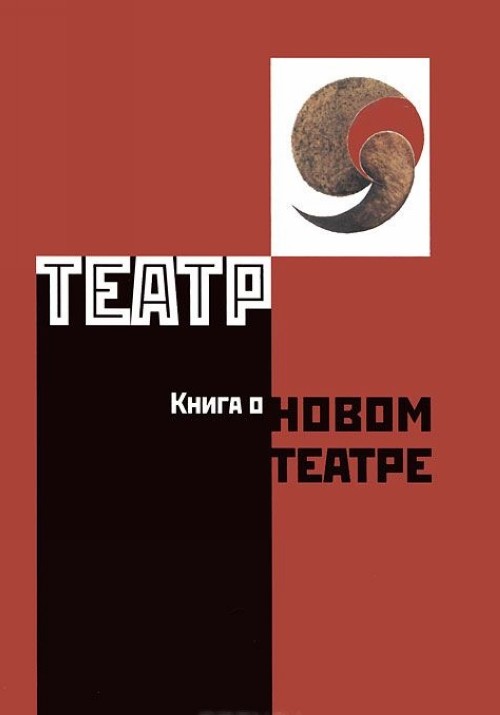 Сборник статей А. Луначарского, Е. Аничкова, А. Горнфельда, Александра Бенуа, В. Мейерхольда, Федора Сологуба, Георгия Чулкова, С. Рафаловича, Валерия Брюсова и Андрея Белого.
«Театр» : книга о новом театре : сборник статей. – Санкт-Петербург : Издательство "Шиповник", 1908. – 275 с. – Режим доступа: по подписке. – URL: https://biblioclub.ru/index.php?page=book&id=240672 (дата обращения: 26.02.2022). – Текст : электронный.
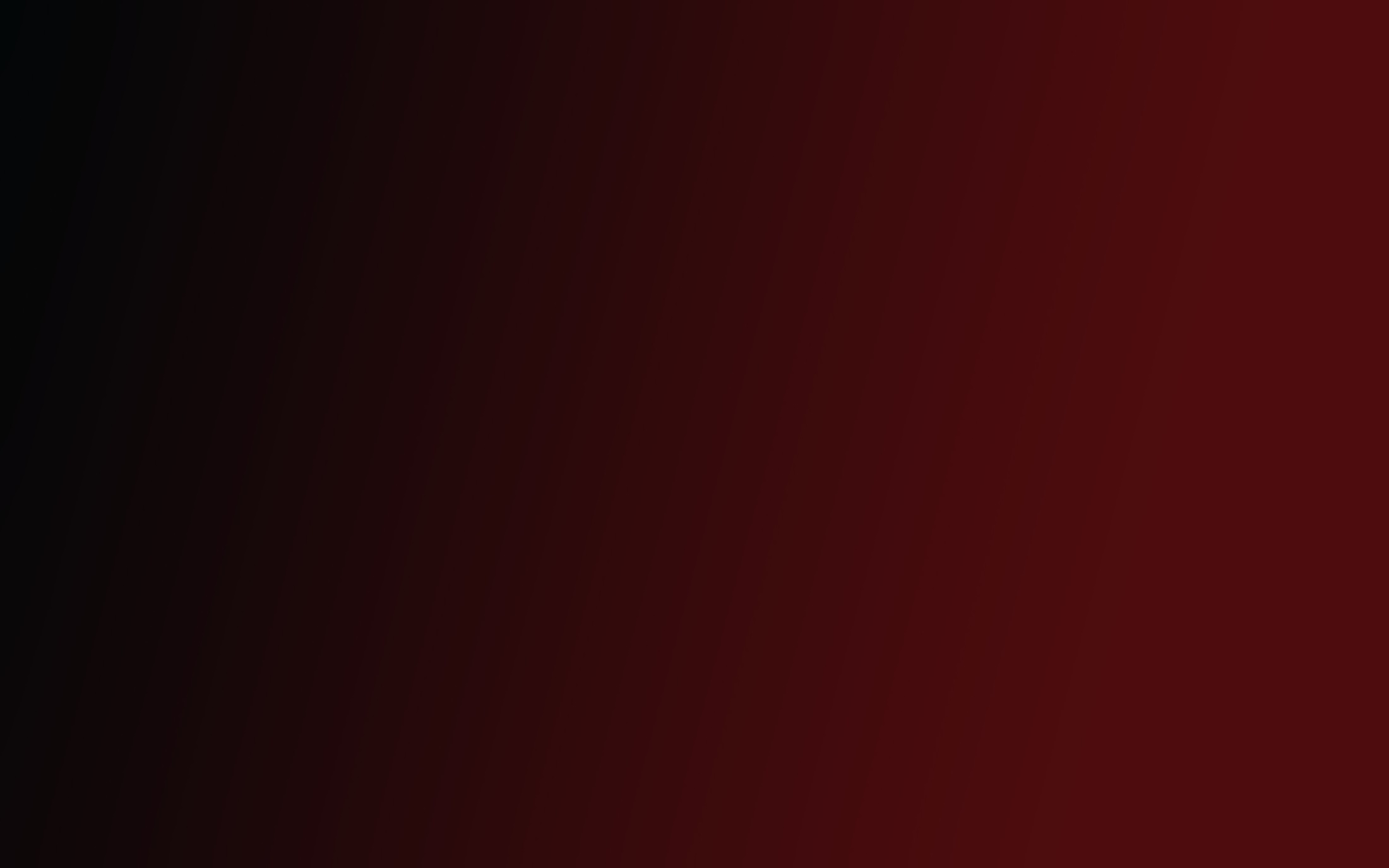 «Особенности режиссуры спектакля передвижного театра» (Грибова О. П.)
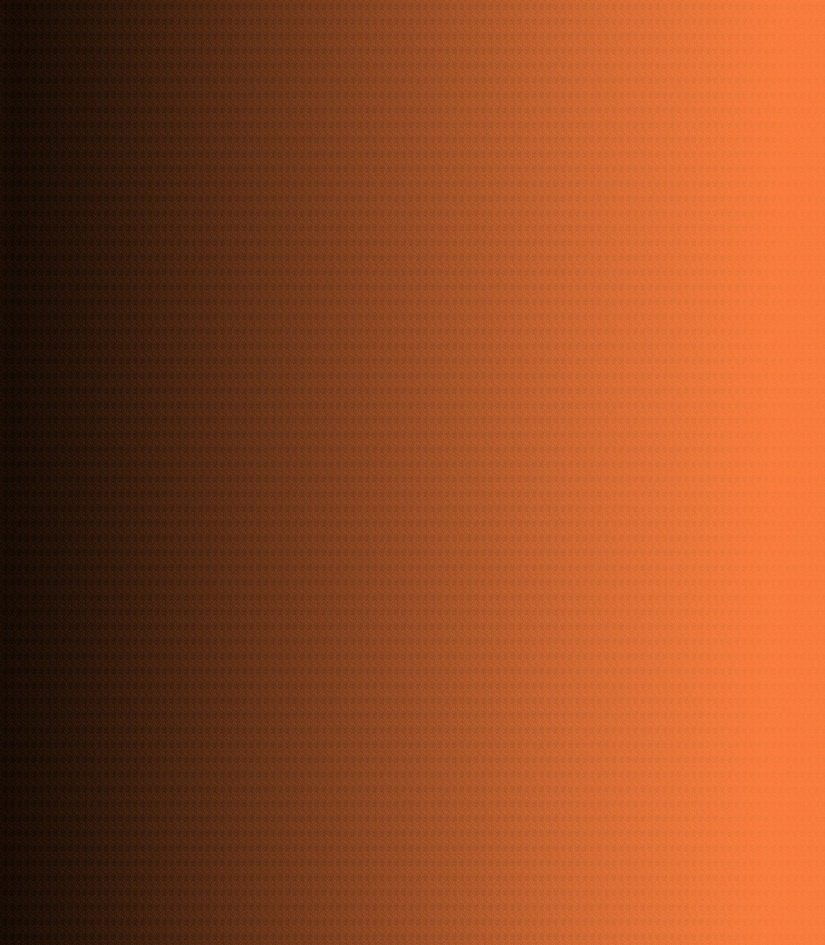 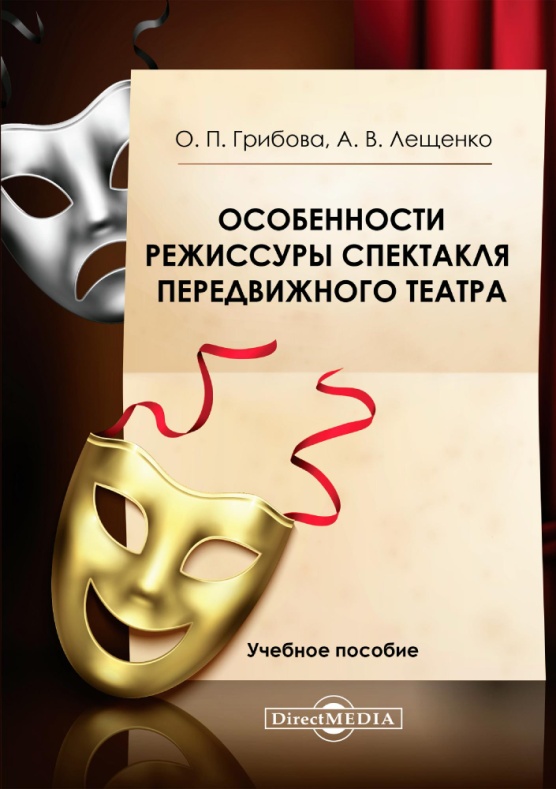 В книге рассматриваются вопросы передвижного театра, специфика драматургии и режиссуры музыкально-поэтического спектакля, особенности технического обслуживания спектаклей.
Грибова, О. П. Особенности режиссуры спектакля передвижного театра : учебное пособие / О. П. Грибова, А. В. Лещенко. – Москва ; Берлин : Директ-Медиа, 2020. – 88 с. – Режим доступа: по подписке. – URL: https://biblioclub.ru/index.php?page=book&id=574767 (дата обращения: 26.02.2022). – Библиогр. в кн. – ISBN 978-5-4499-0738-7. – DOI 10.23681/574767. – Текст : электронный.
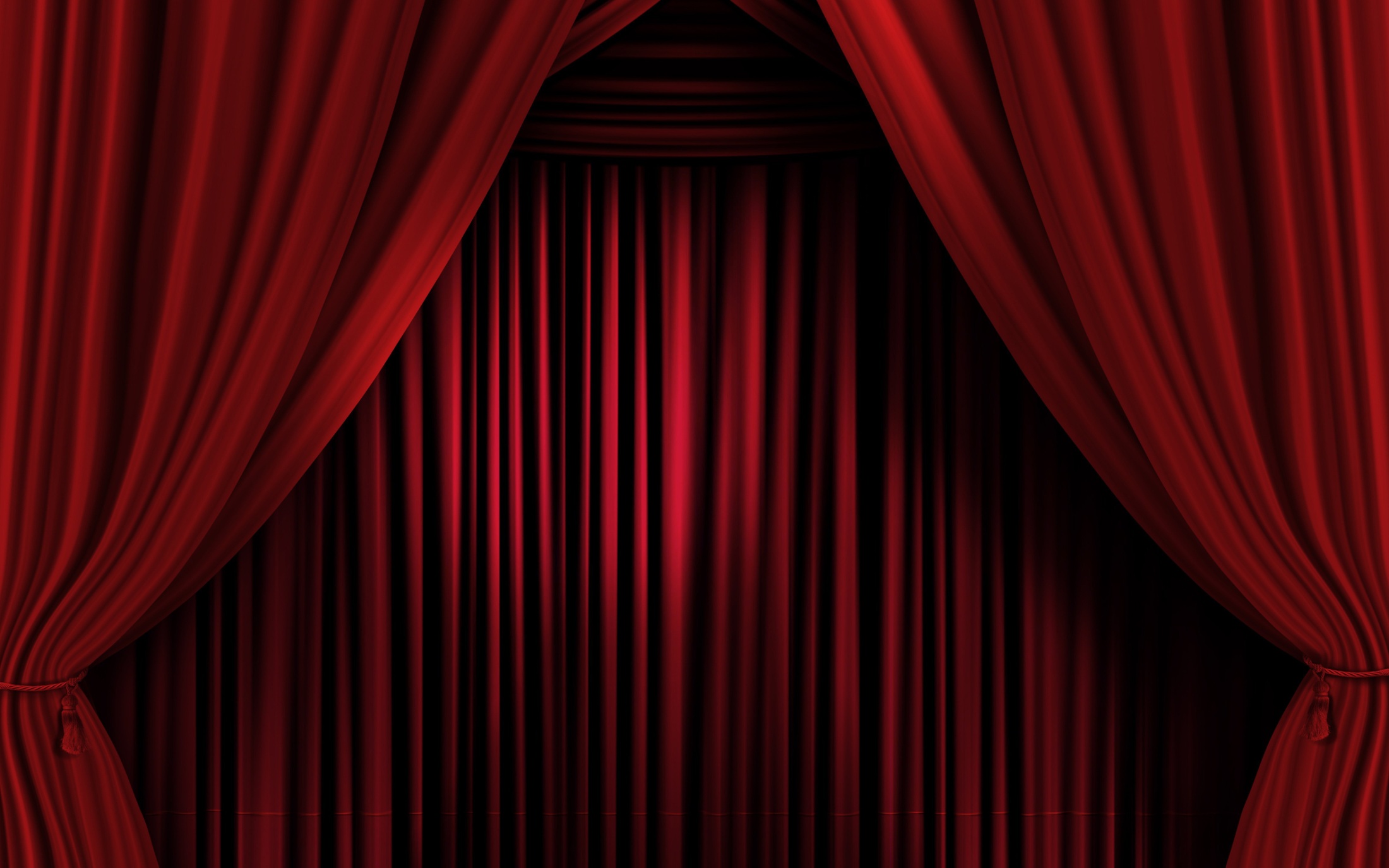 Театр. Конечно, театр. Это фундамент, это основа, это все. Леонид Якубович